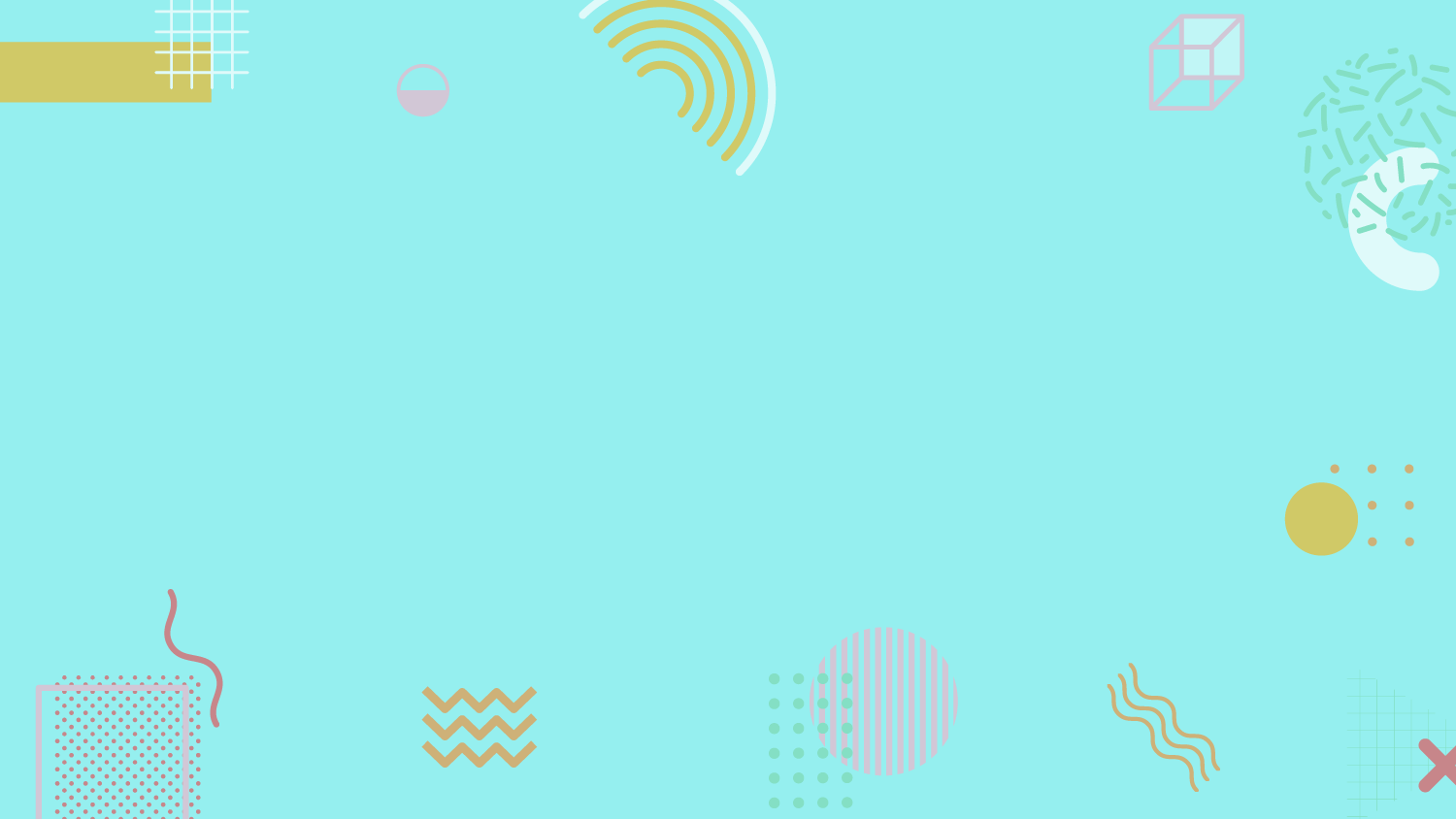 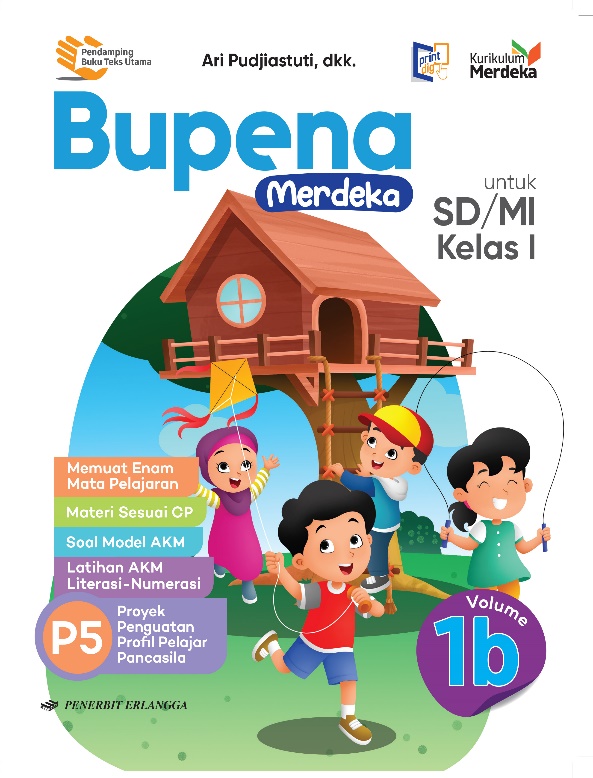 MEDIA MENGAJAR
BUPENA
UNTUK SD/MI KELAS 1
ILMU PENGETAHUAN ALAM 
DAN SOSIAL (IPAS)
[Speaker Notes: Warna tulisan BUPENA disesuaikan dgn jenjang kelas]
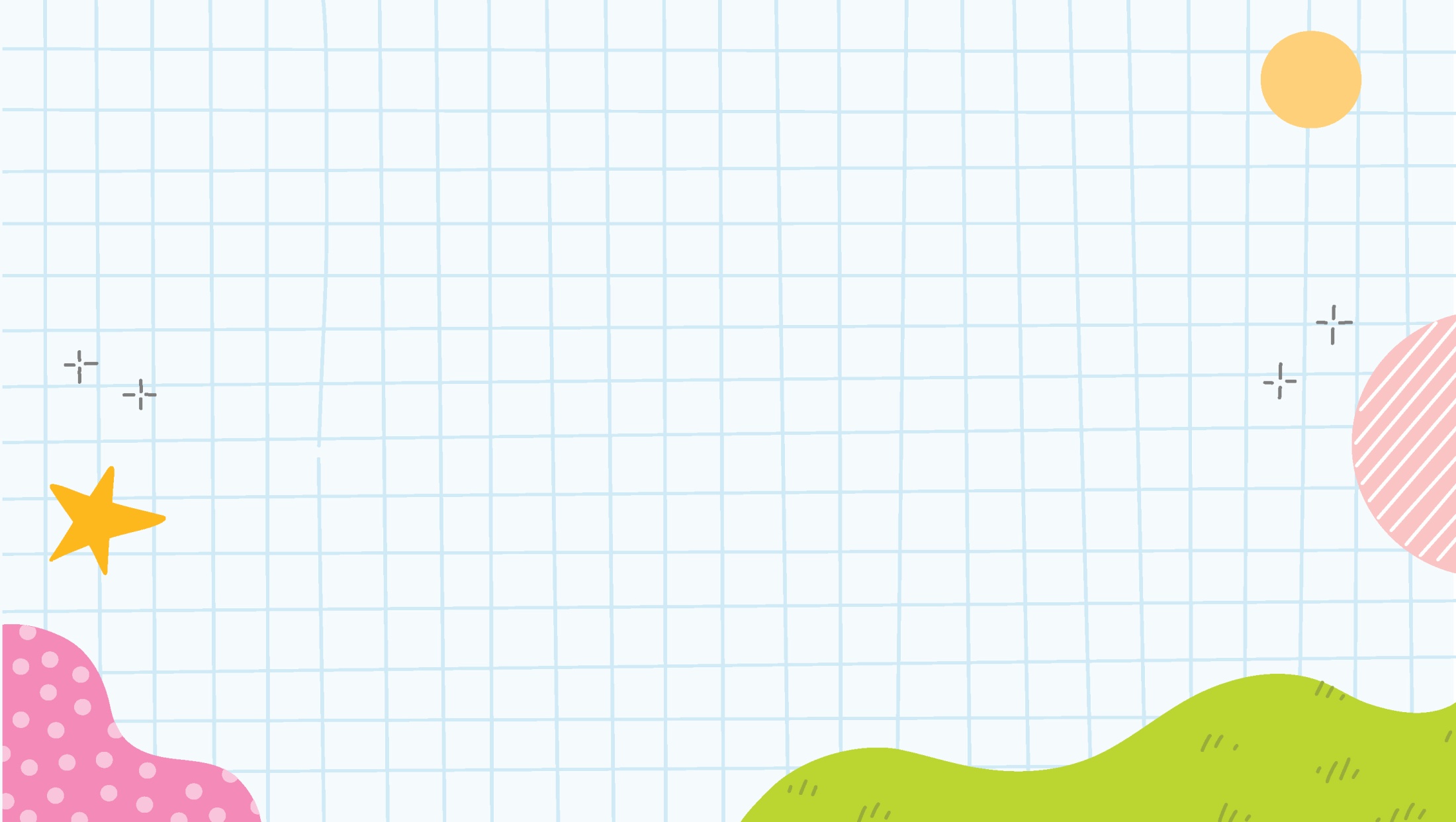 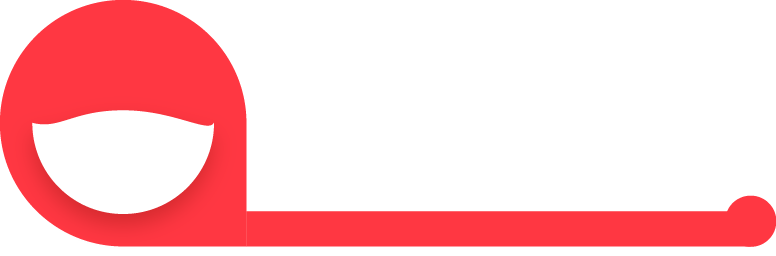 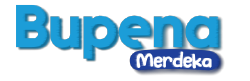 BAB
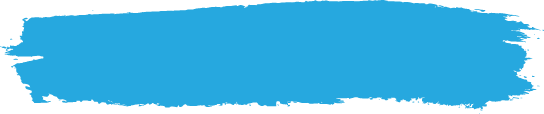 A. Merawat Tubuh
Hidup Sehat
2
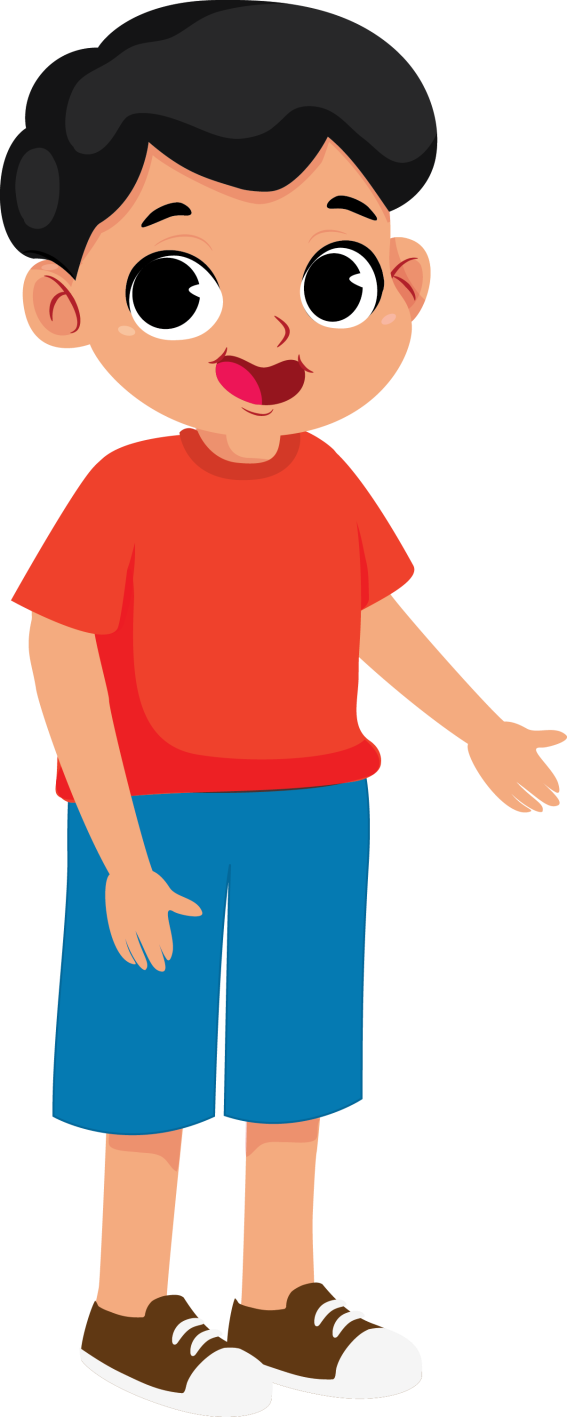 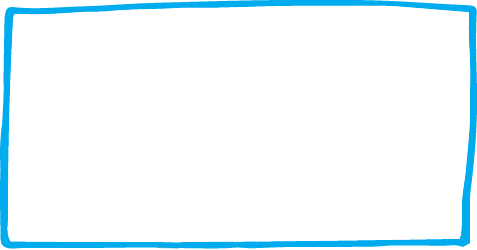 Tubuhku sehat.
Tubuhku selalu terawat.
Aku merawat kebersihan tubuhku.
Ikutilah cara merawat tubuh berikut.
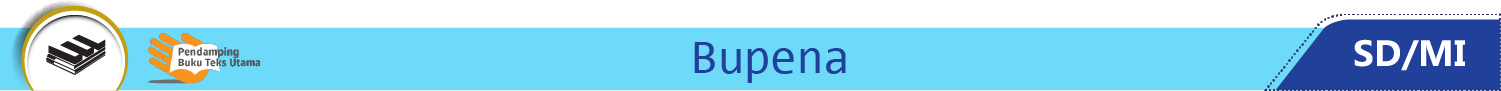 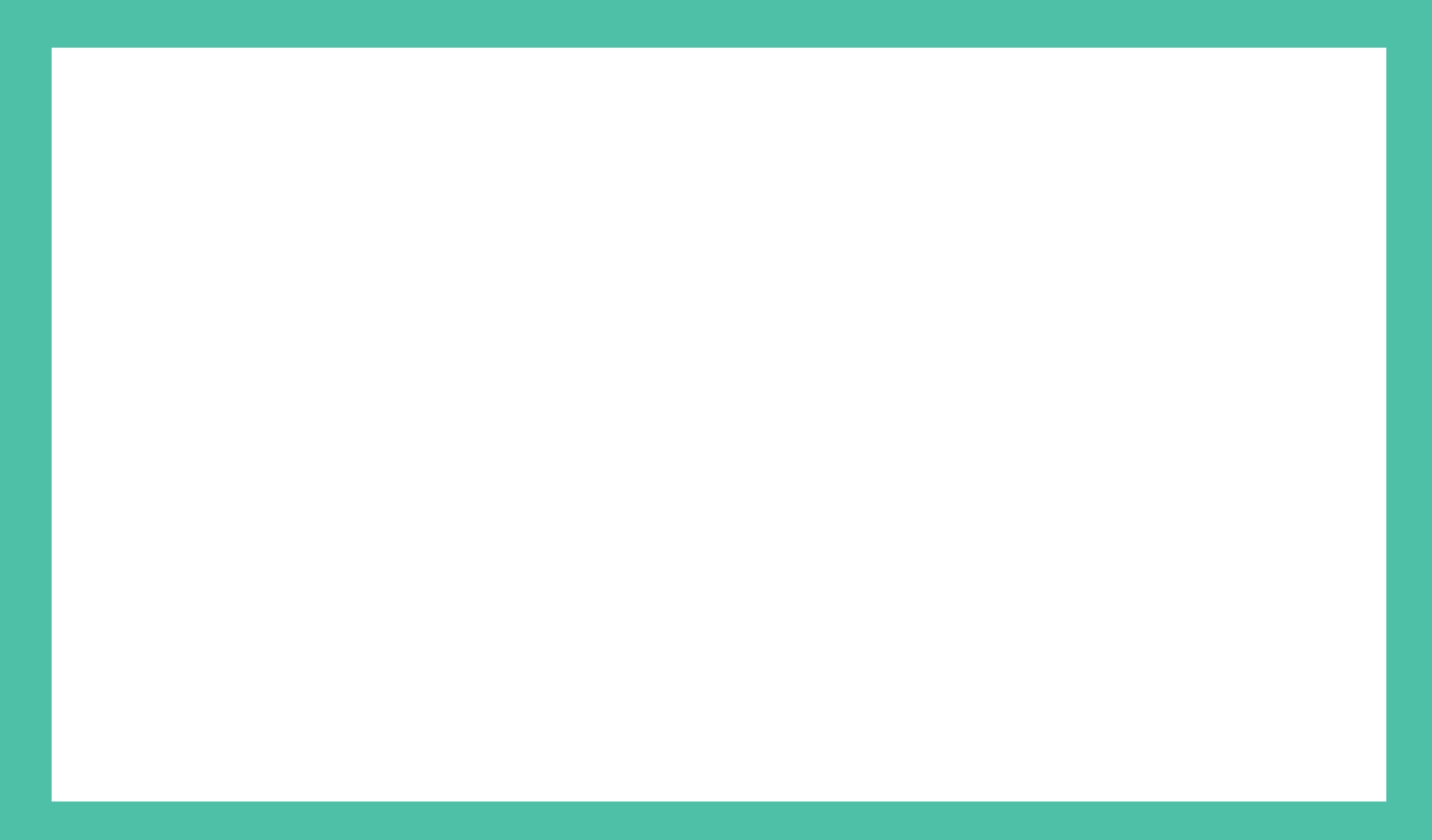 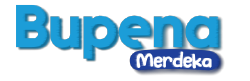 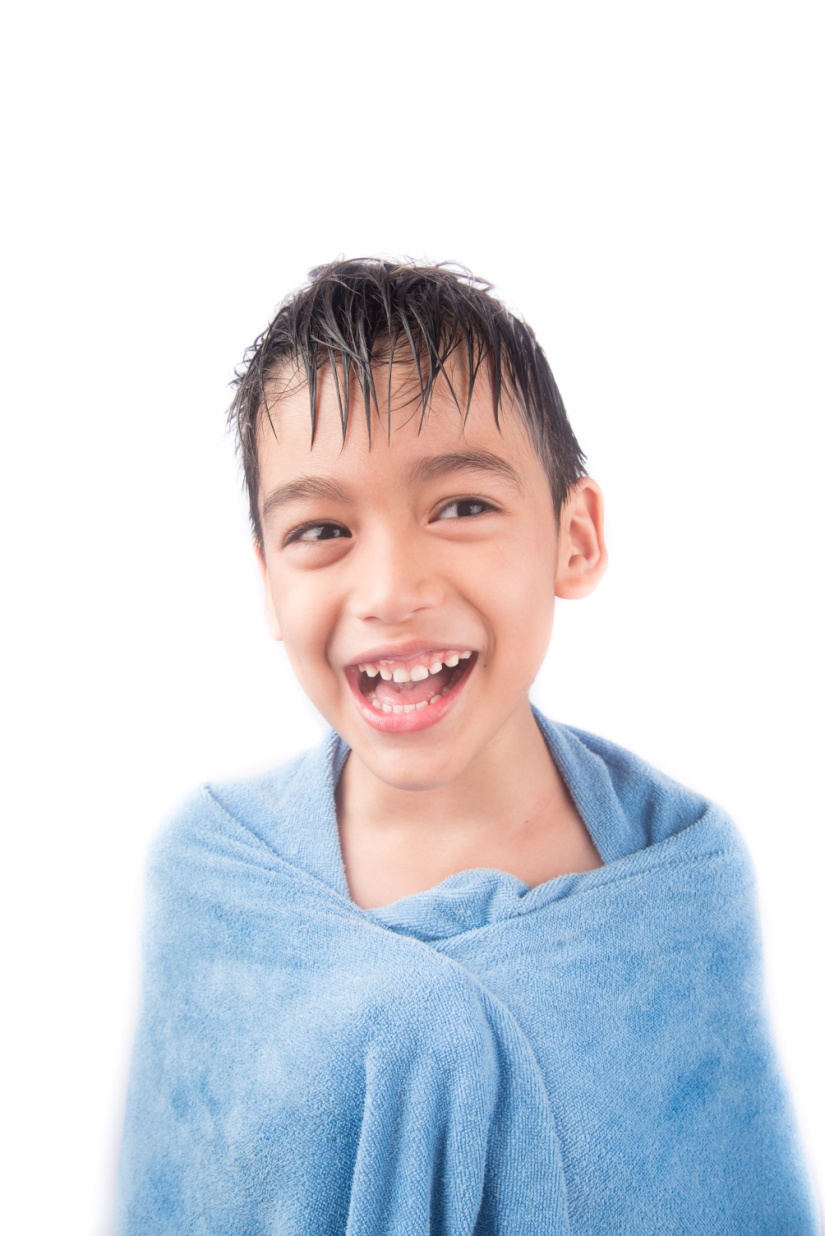 Mandilah dua kali sehari.
Mandilah menggunakan air bersih.
Mandilah menggunakan sabun.
Sumber: www.shutterstock.com
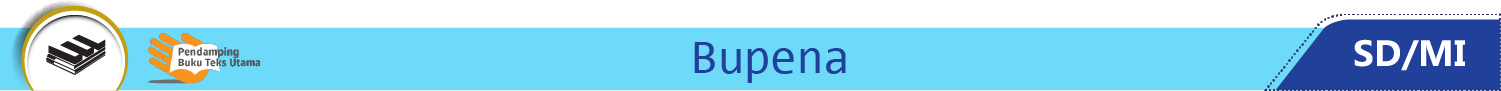 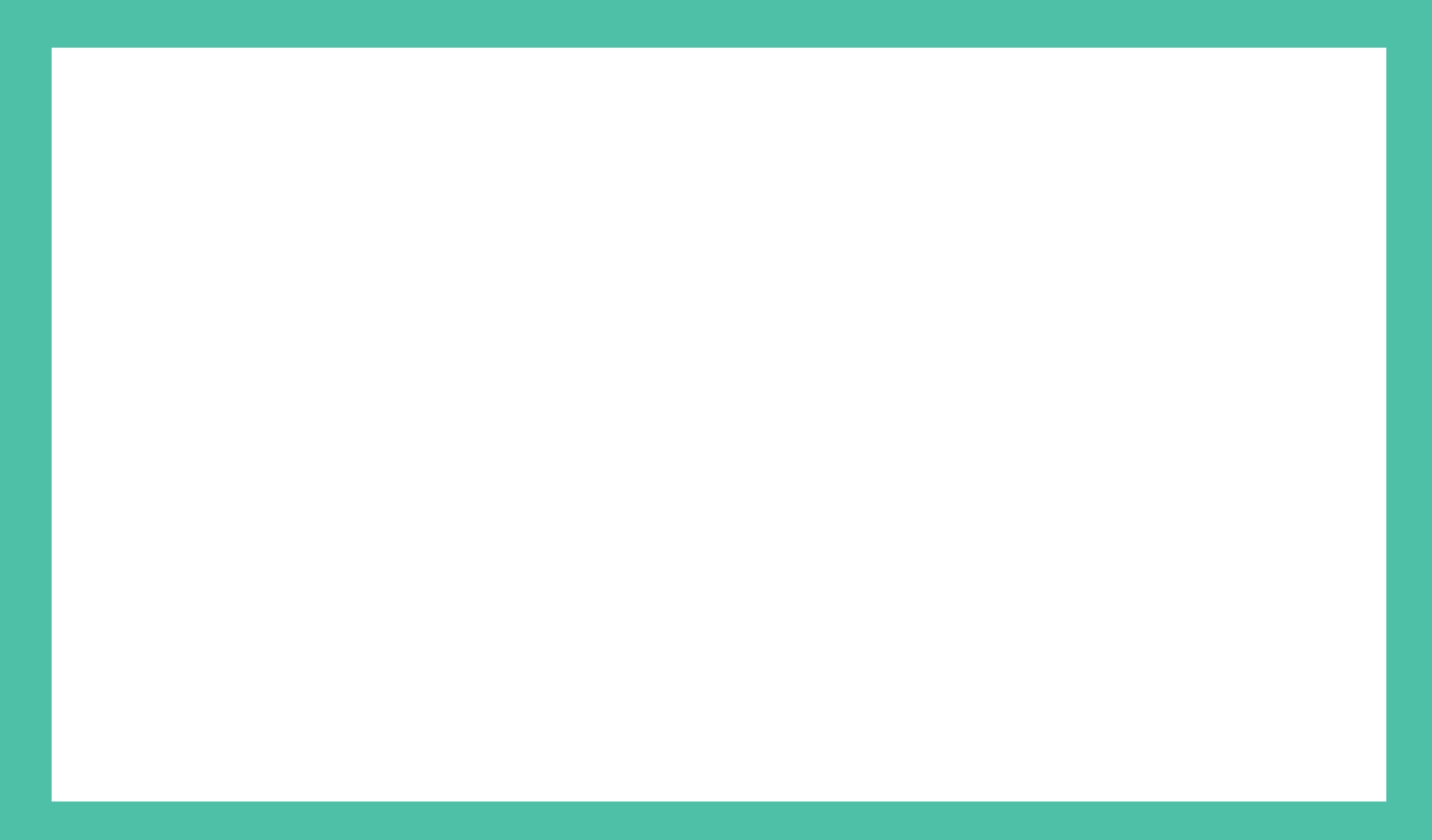 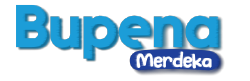 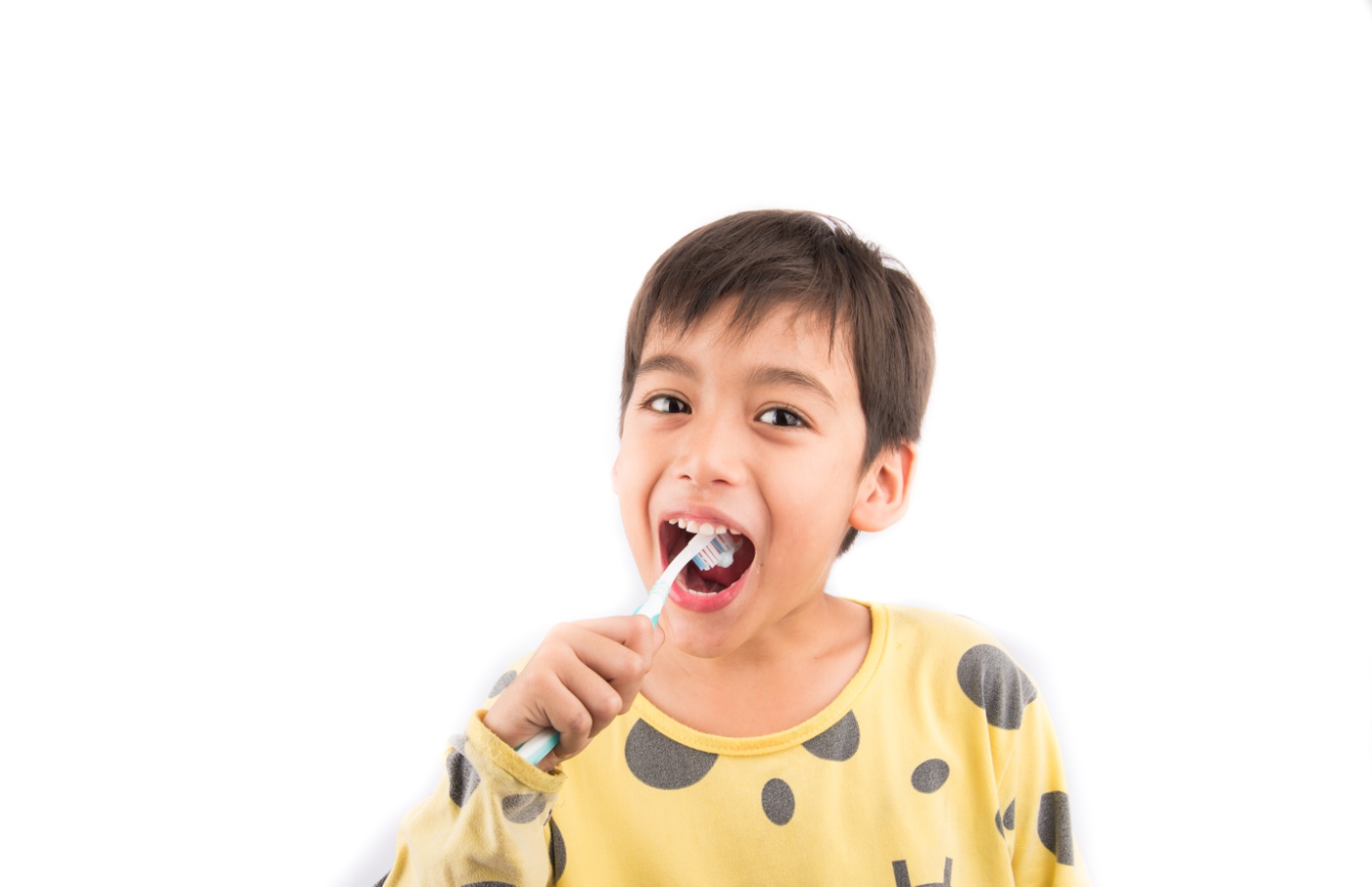 Gosoklah gigi secara rutin.
Gosoklah gigi sebelum dan sesudah makan.
Gosoklah gigi dengan sikat dan pasta gigi.
Sumber: www.shutterstock.com
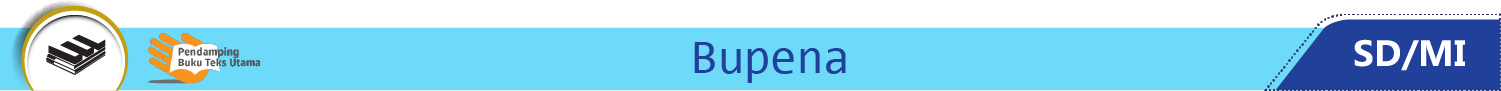 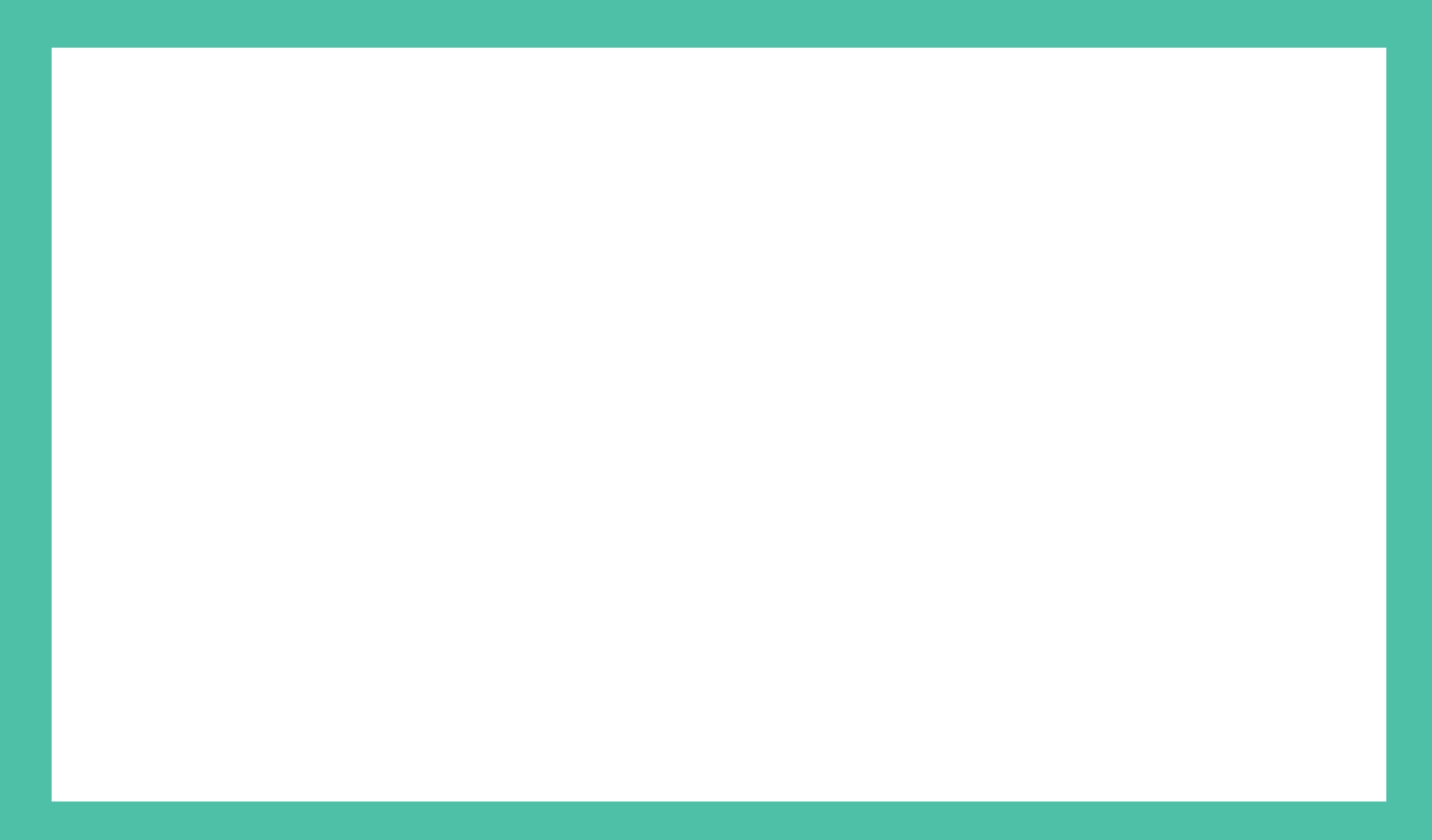 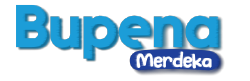 Bersihkan kuku secara rutin.
Rapikan kuku dengan pemotong kuku.
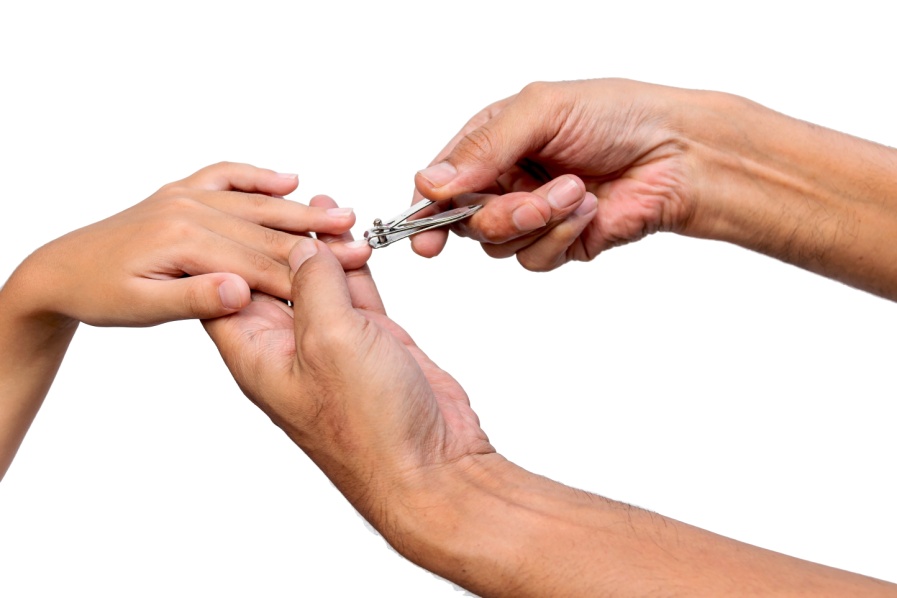 Mintalah bantuan orang tuamu untuk memotong kukumu.
Sumber: www.shutterstock.com
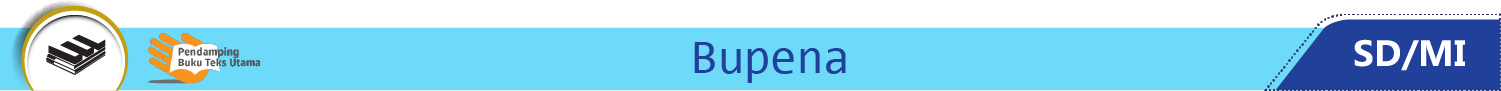 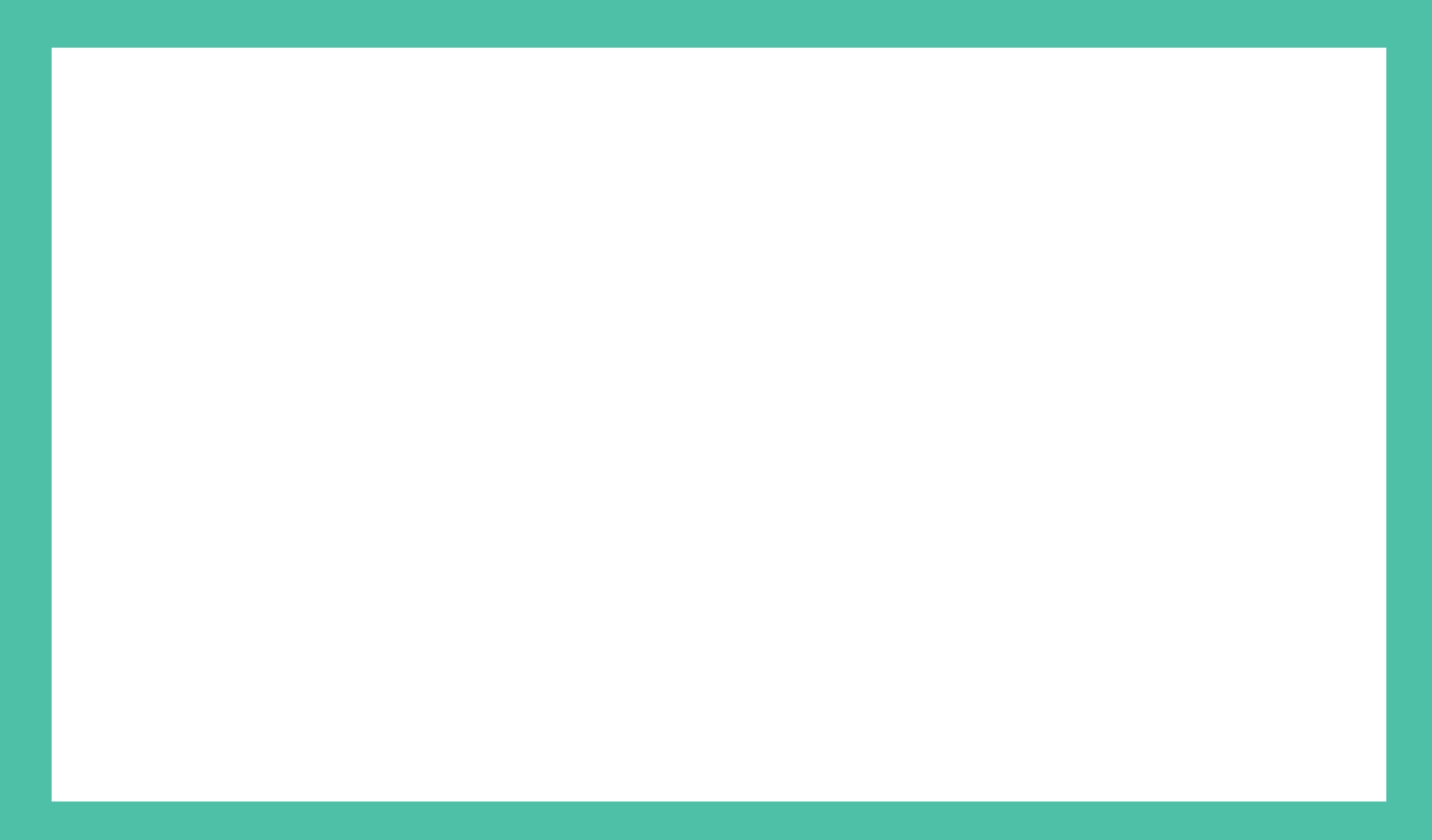 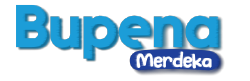 Cucilah tangan secara rutin.
Cucilah tangan dengan sabun dan air bersih.
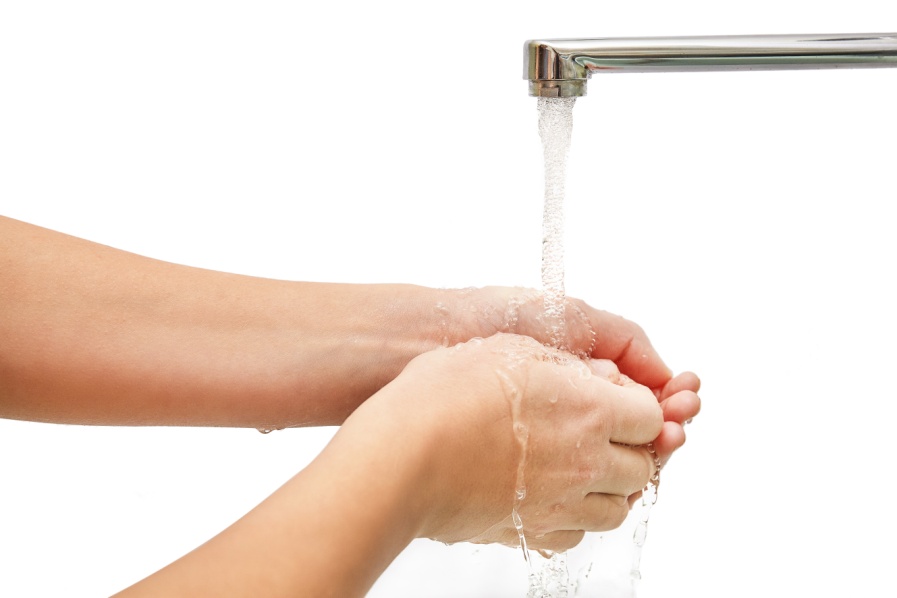 Bilaslah tangan dengan air mengalir.
Sumber: www.shutterstock.com
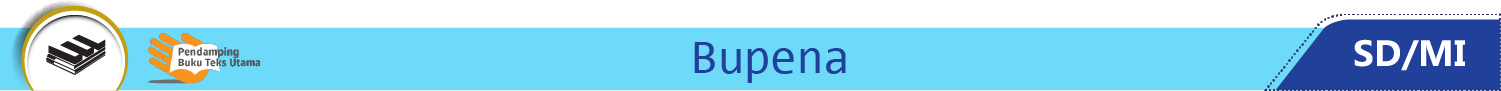 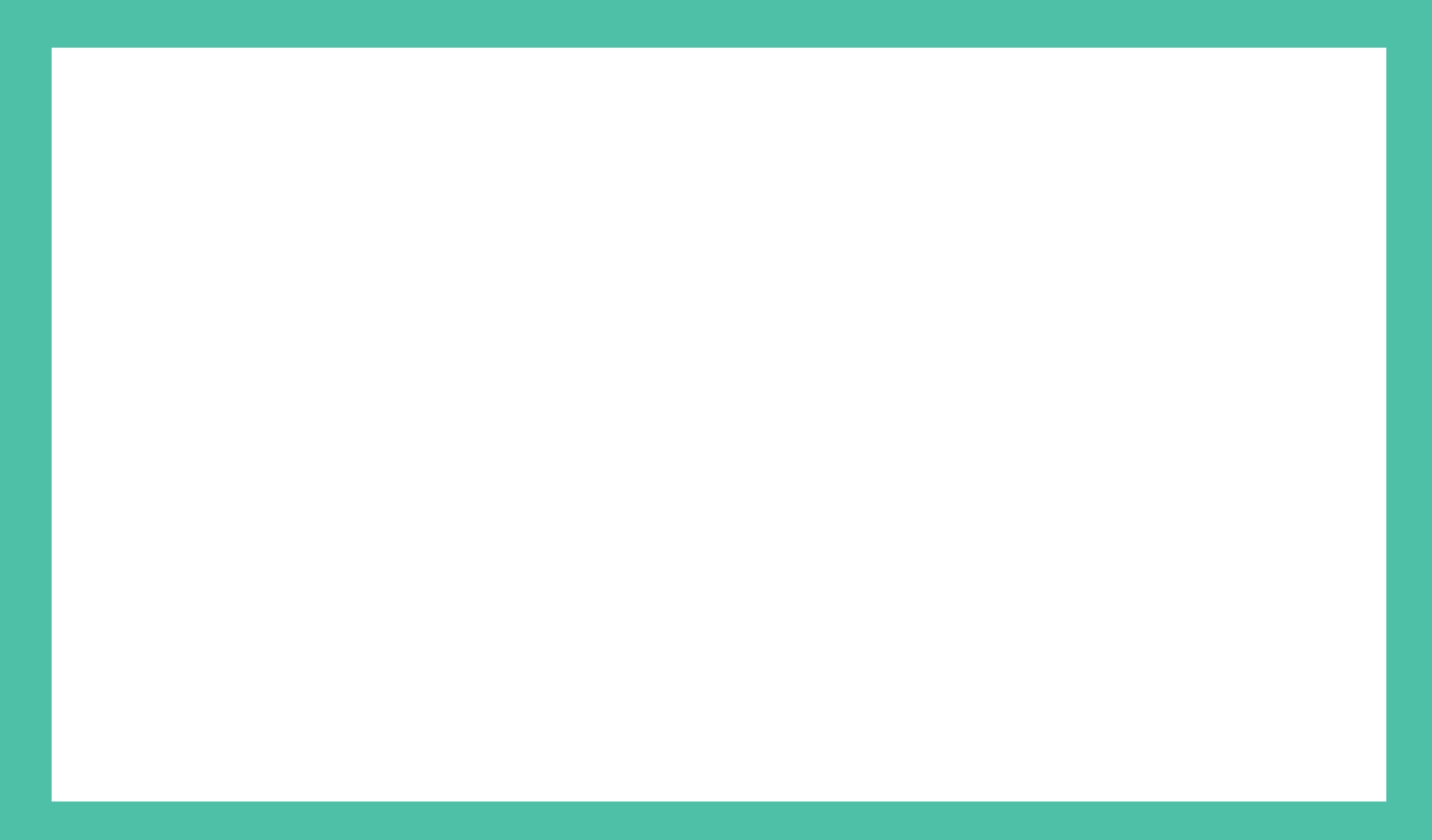 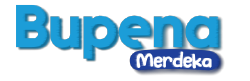 Cucilah tangan secara rutin.
Cucilah tangan dengan sabun dan air bersih.
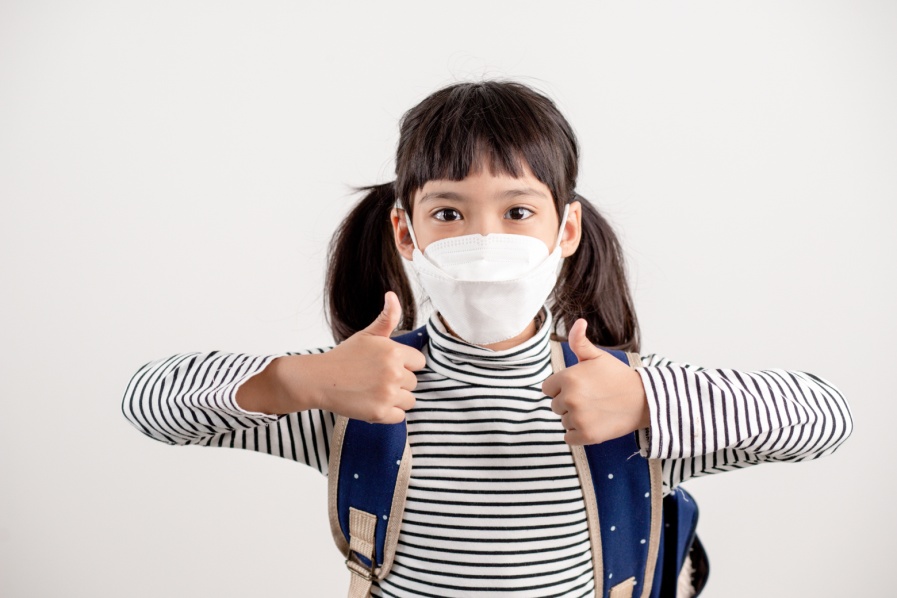 Bilaslah tangan dengan air mengalir.
Sumber: www.shutterstock.com
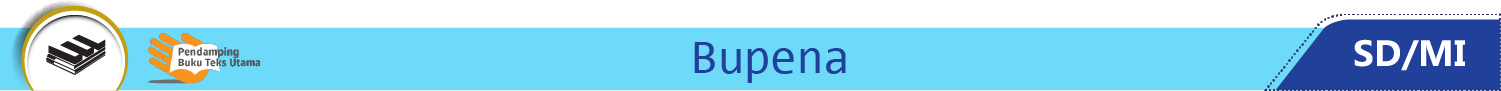 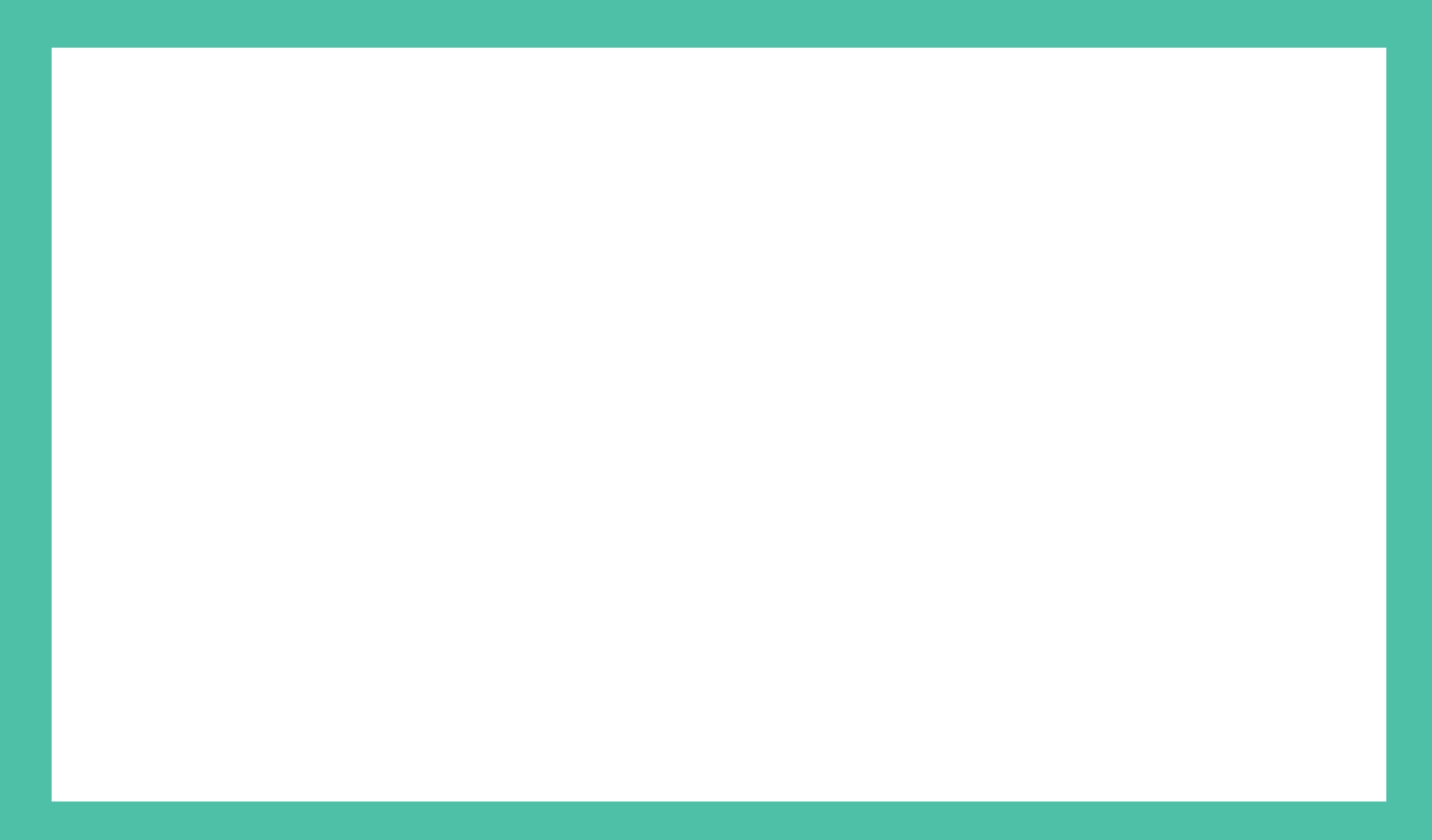 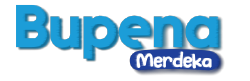 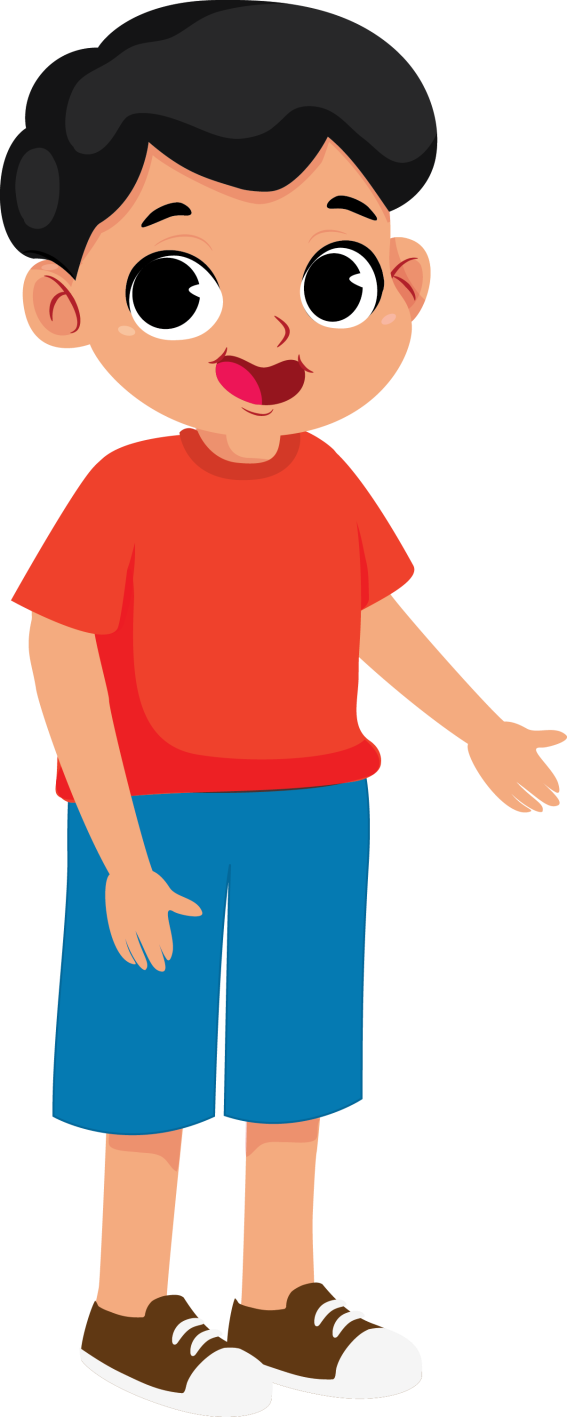 Pakaian juga harus bersih.
Pakaian harus dicuci hingga bersih.
Gantilah pakaian sepulang sekolah atau setelah olahraga.
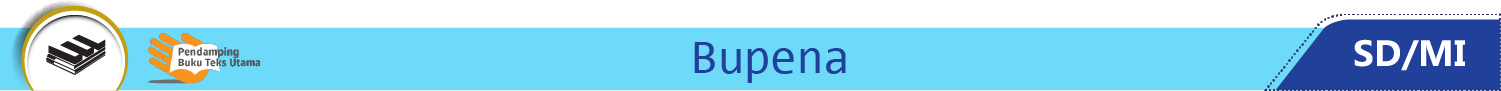 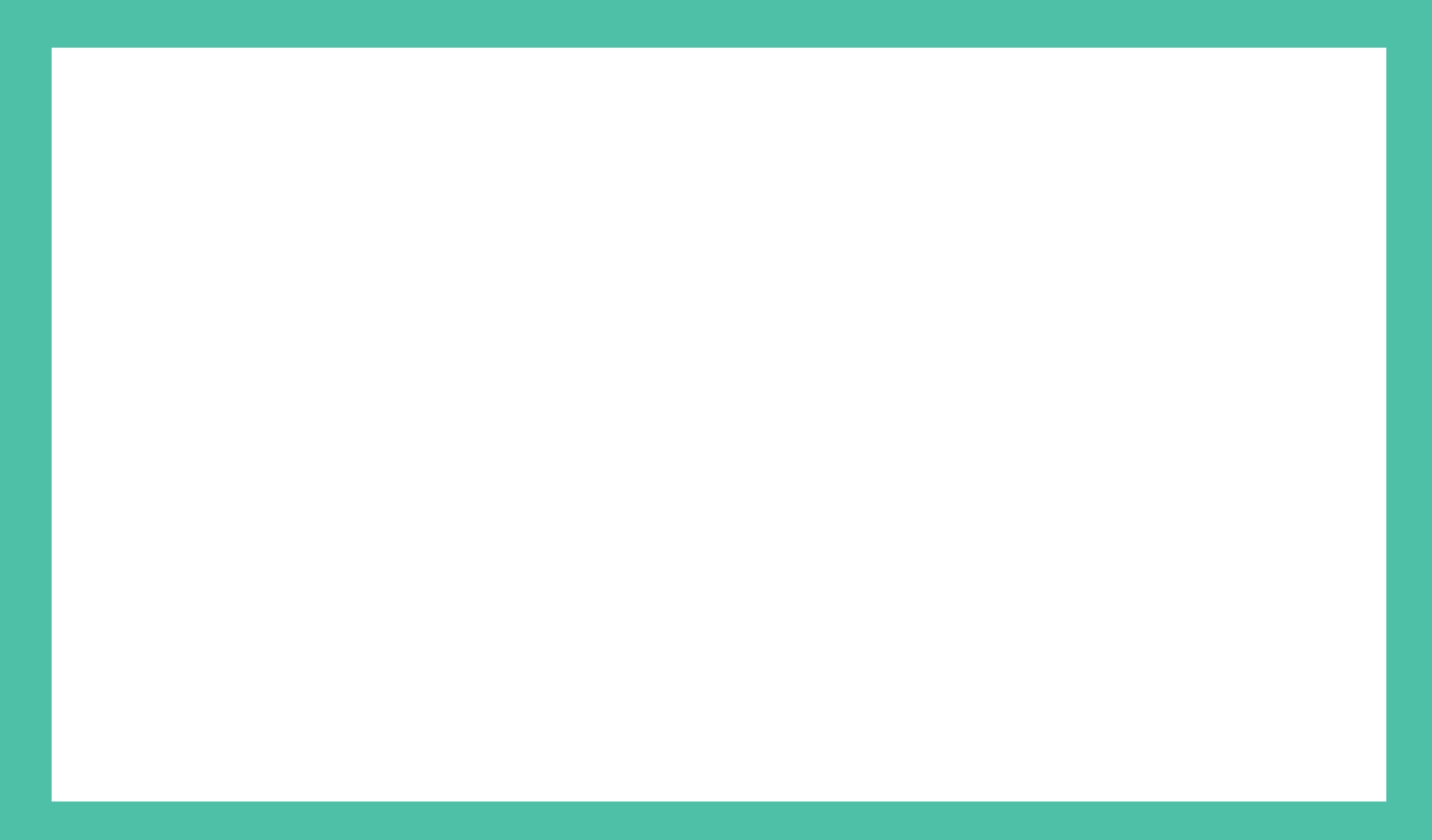 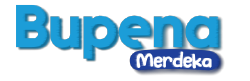 Gunakan pakaian sesuai keadaan cuaca.
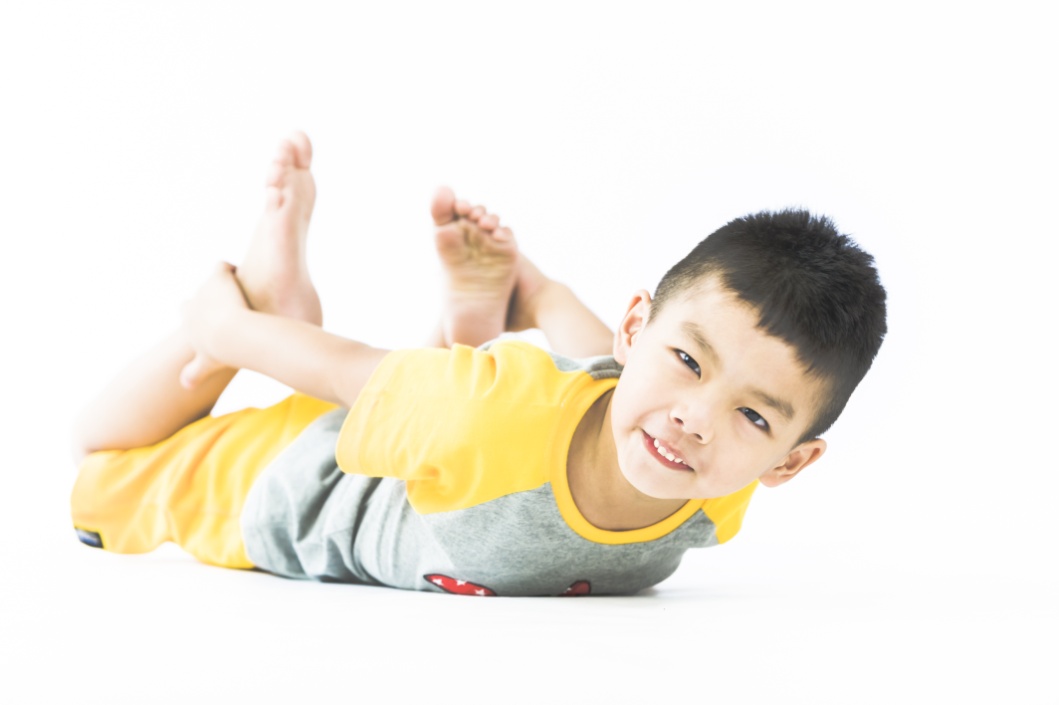 Kaus dapat menyerap keringat.
Kaus cocok digunakan saat cuaca panas.
Sumber: www.shutterstock.com
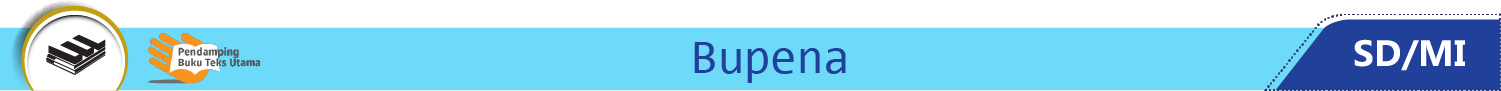 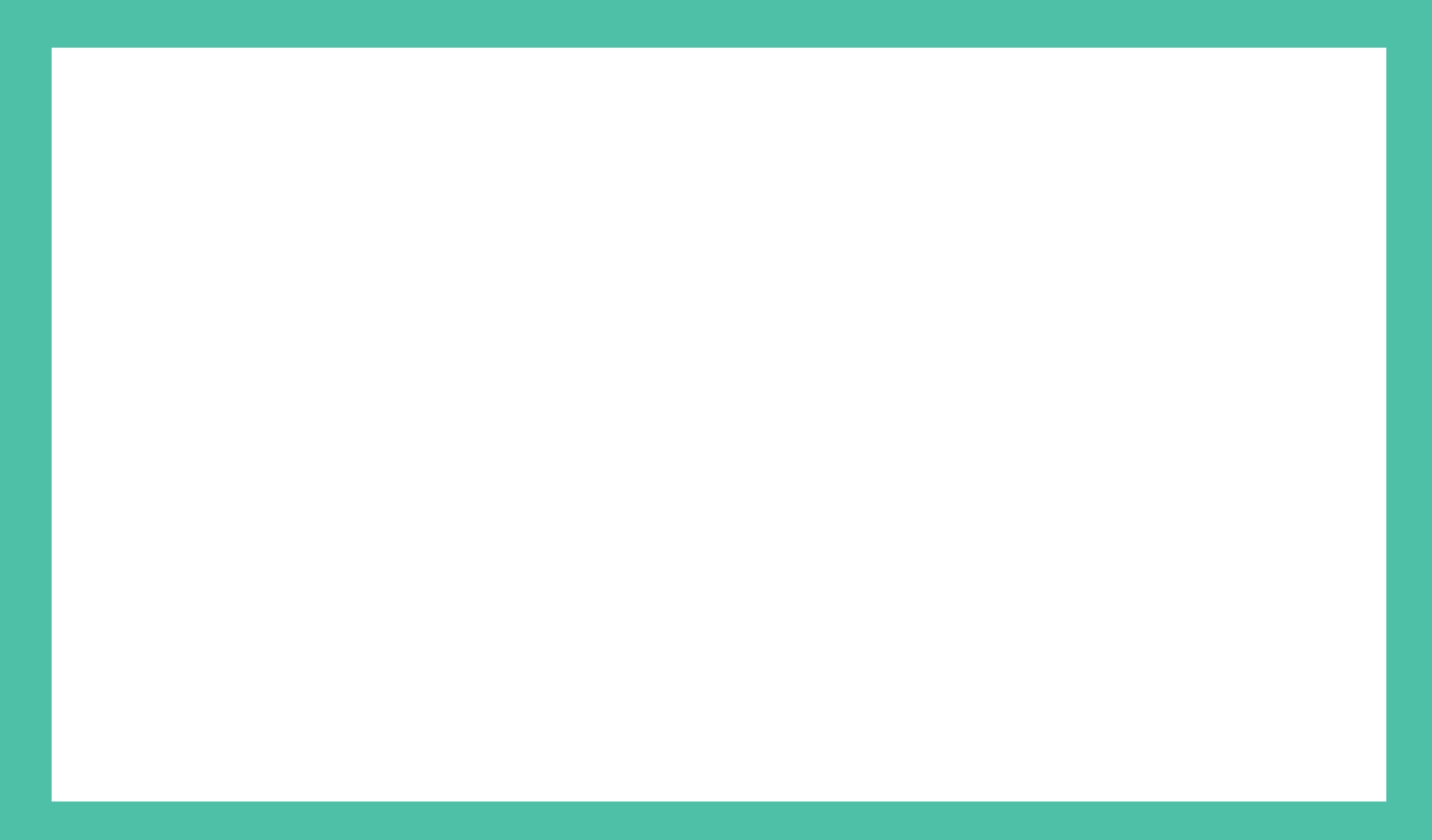 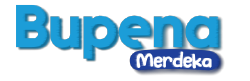 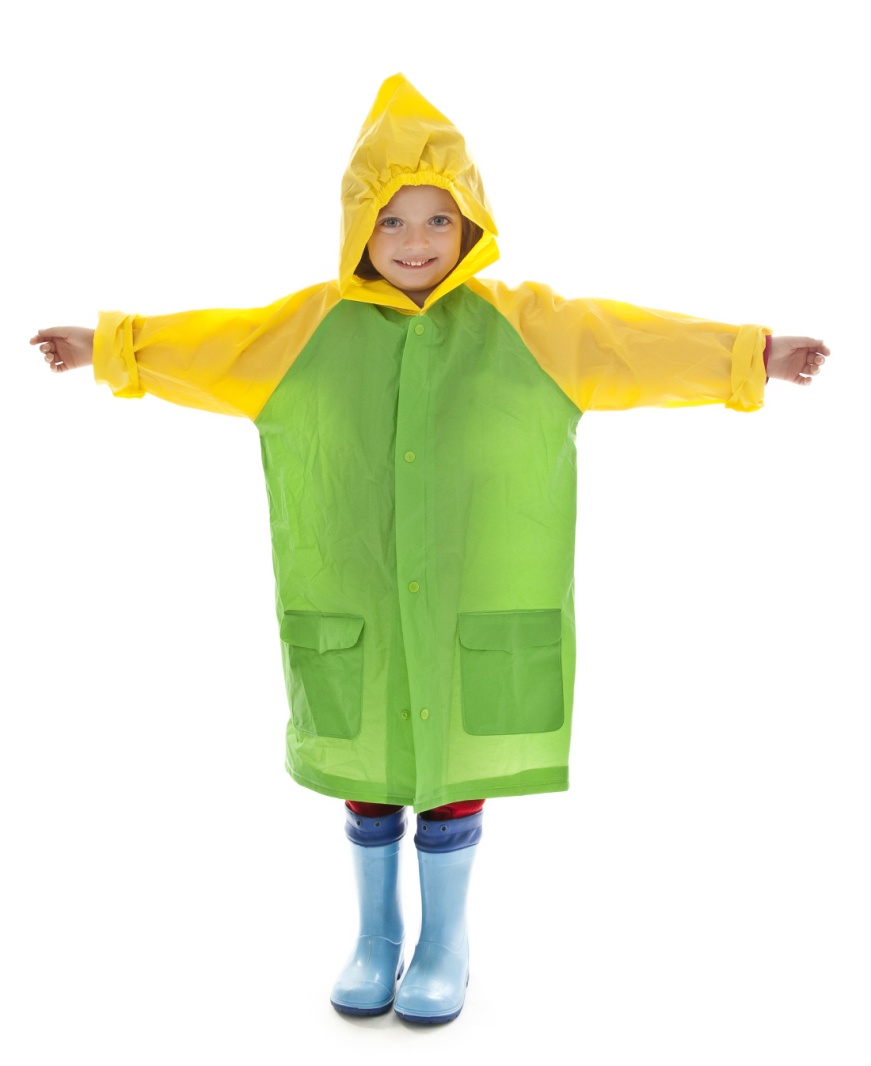 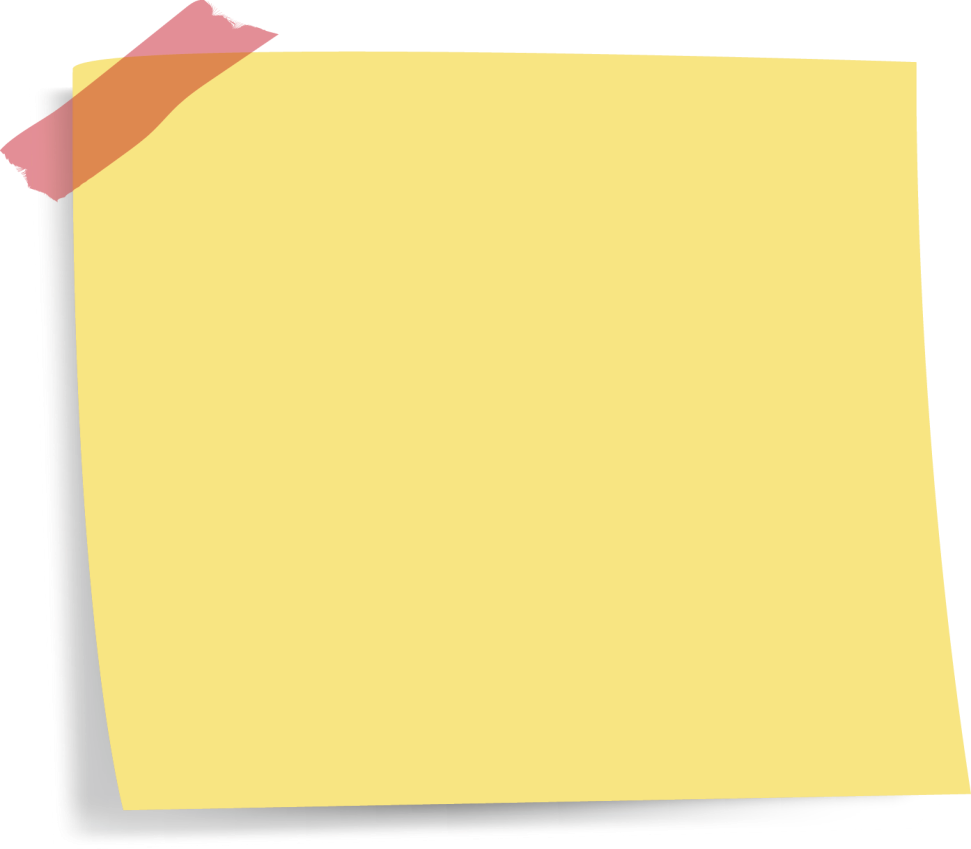 Jas hujan tidak menyerap air.
Jas hujan digunakan saat cuaca hujan.
Sumber: www.shutterstock.com
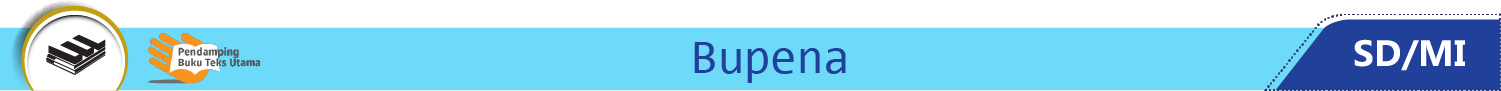 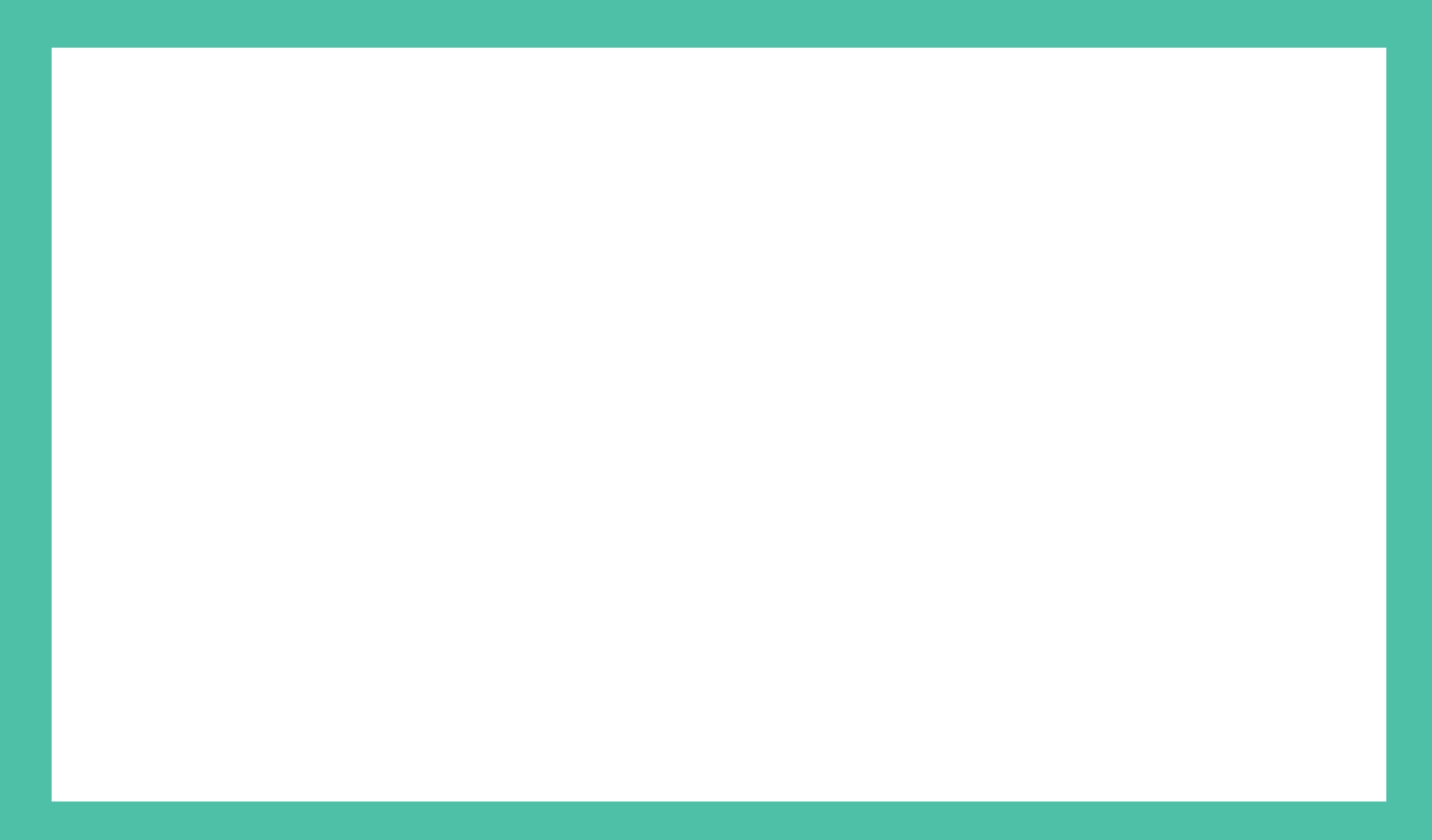 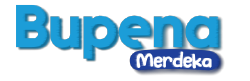 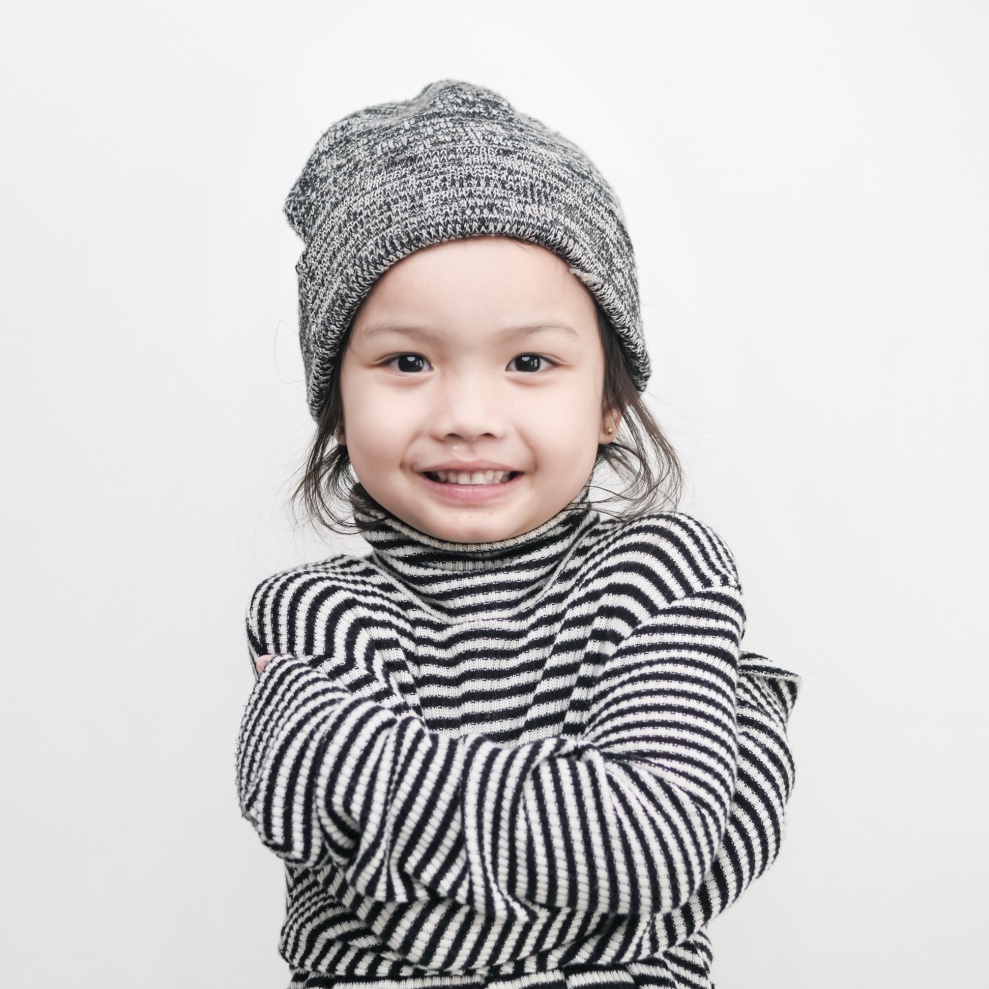 Sweter membuat tubuh kita terasa hangat.
Sweter cocok digunakan saat cuaca dingin.
Sumber: www.shutterstock.com
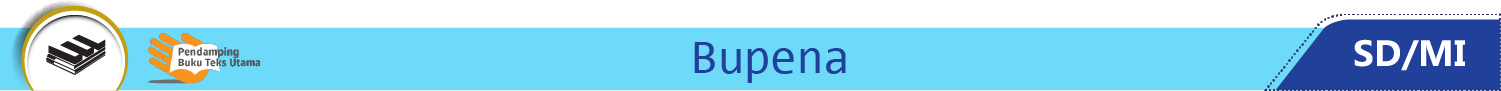 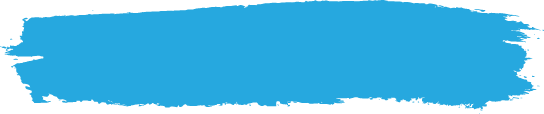 B. Menjaga Kesehatan Tubuh
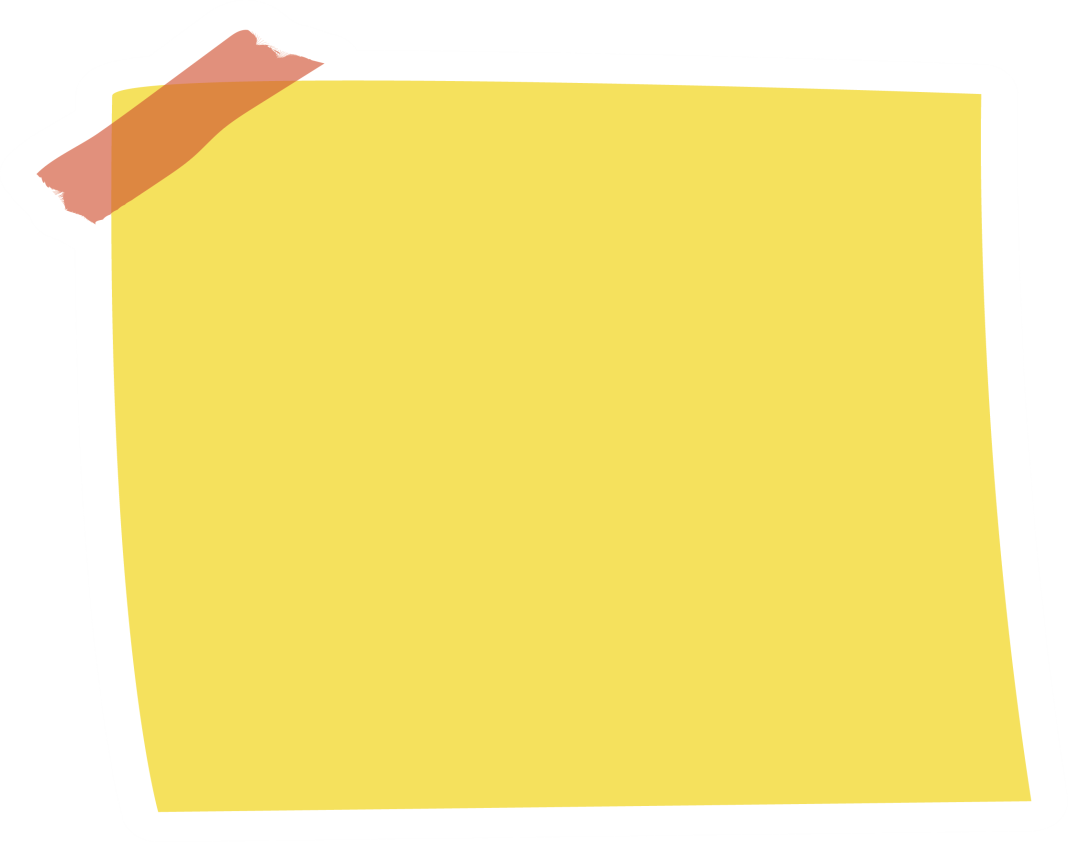 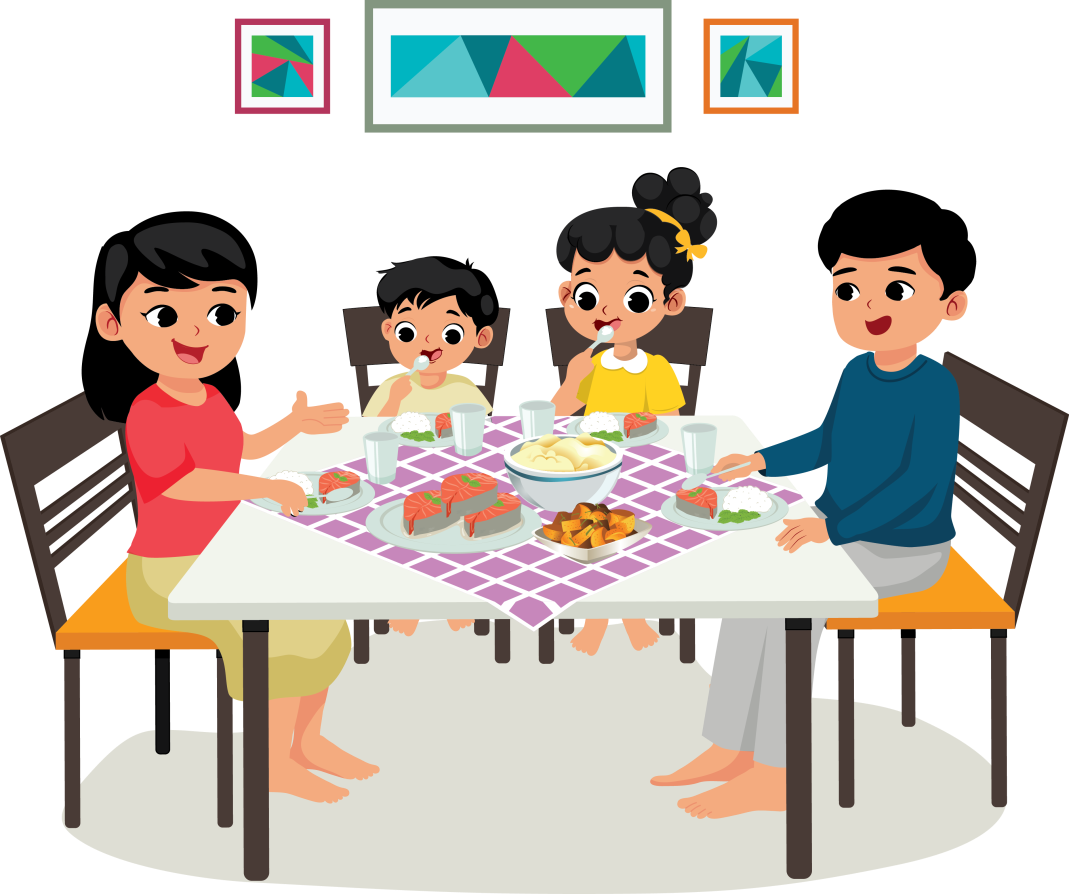 Kesehatan tubuh perlu dijaga.
Caranya dengan makanan sehat.
Tubuh perlu makanan sehat
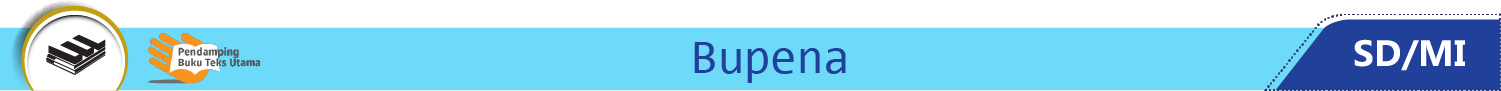 Lauk-pauk
dapat mengandung protein dan lemak.
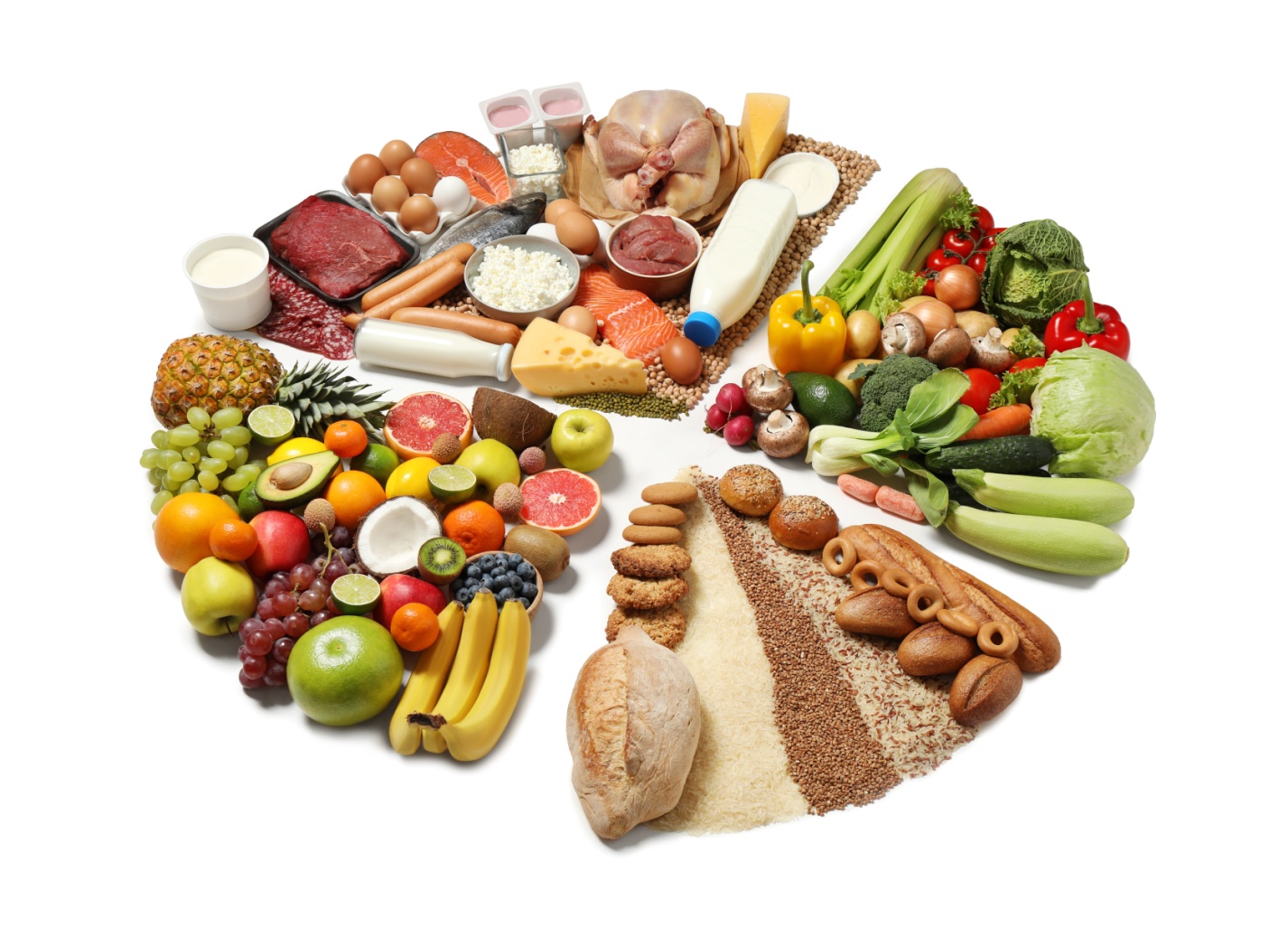 Sayur-mayur
mengandung vitamin dan mineral. Vitamin dan mineral diperlukan tubuh agar sehat dan kuat.
Buah-buahan
Kaya akan vitamin dan mineral. Vitamin diperlukan untuk menjaga kesehatan tubuh.
Makanan pokok
Banyak mengandung karbohidrat. Karbohidrat merupakan sumber energi.
Sumber: www.shutterstock.com
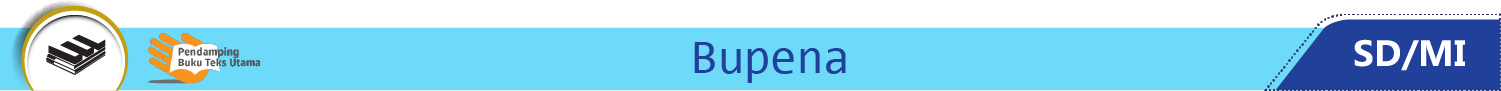 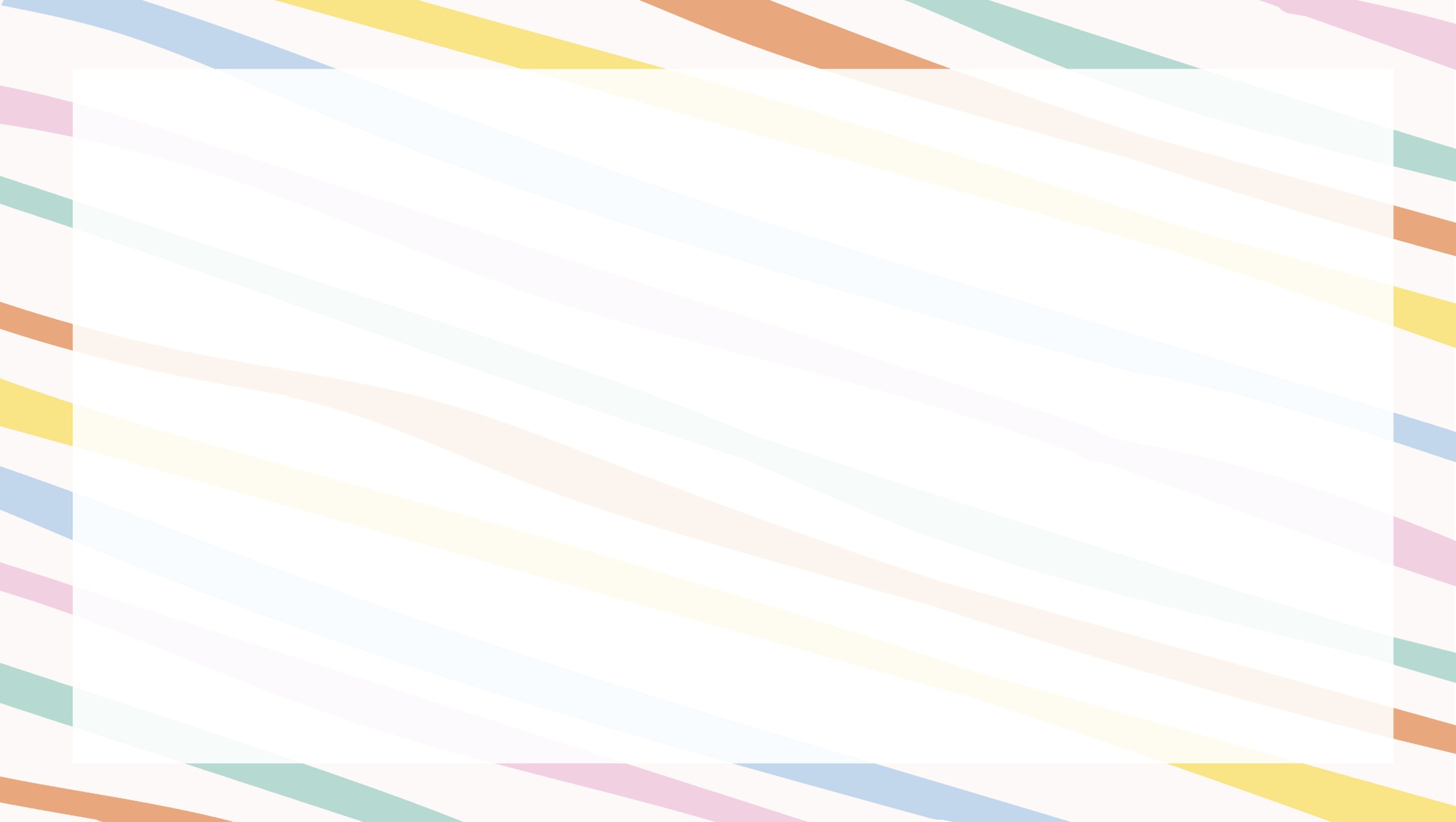 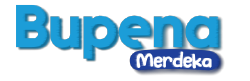 Makanan diubah menjadi tenaga untuk melakukan aktivitas sehari-hari.
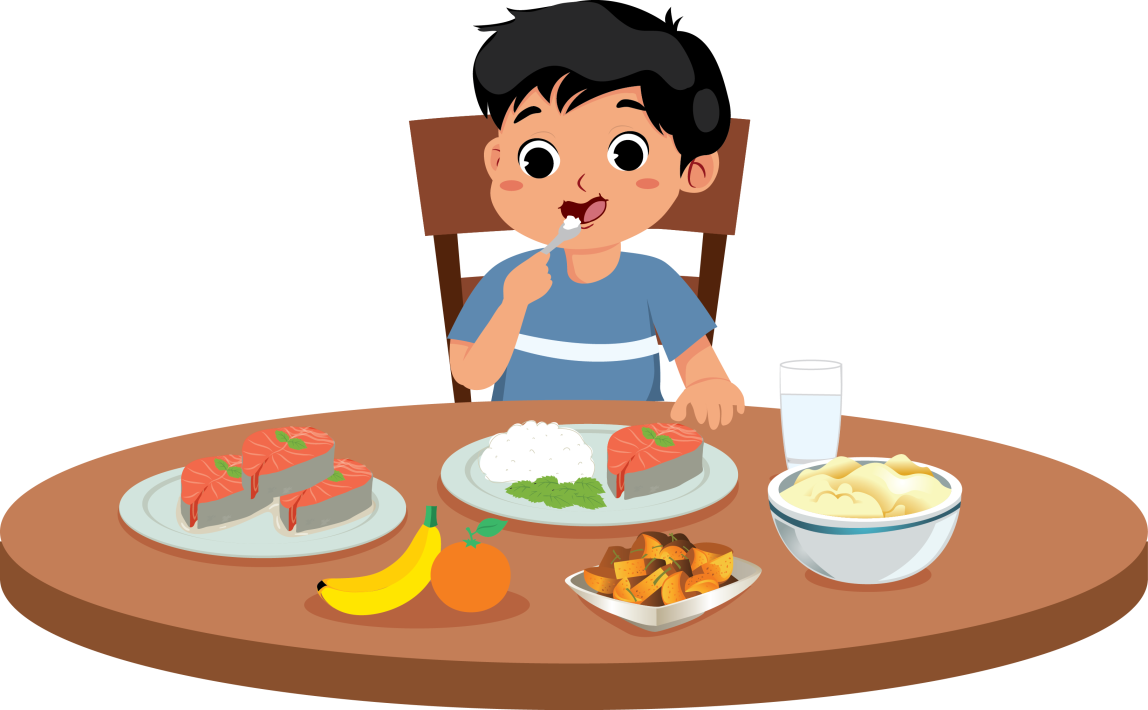 Rutin berolahraga juga dapat menjaga kesehatan tubuh.
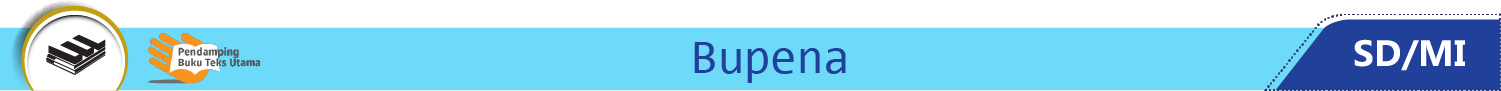 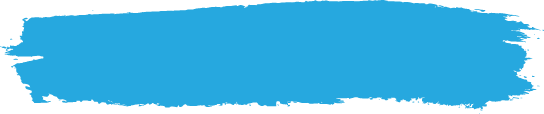 C. Lingkungan Sehat
Lingkungan sekitar harus bersih dan sehat.
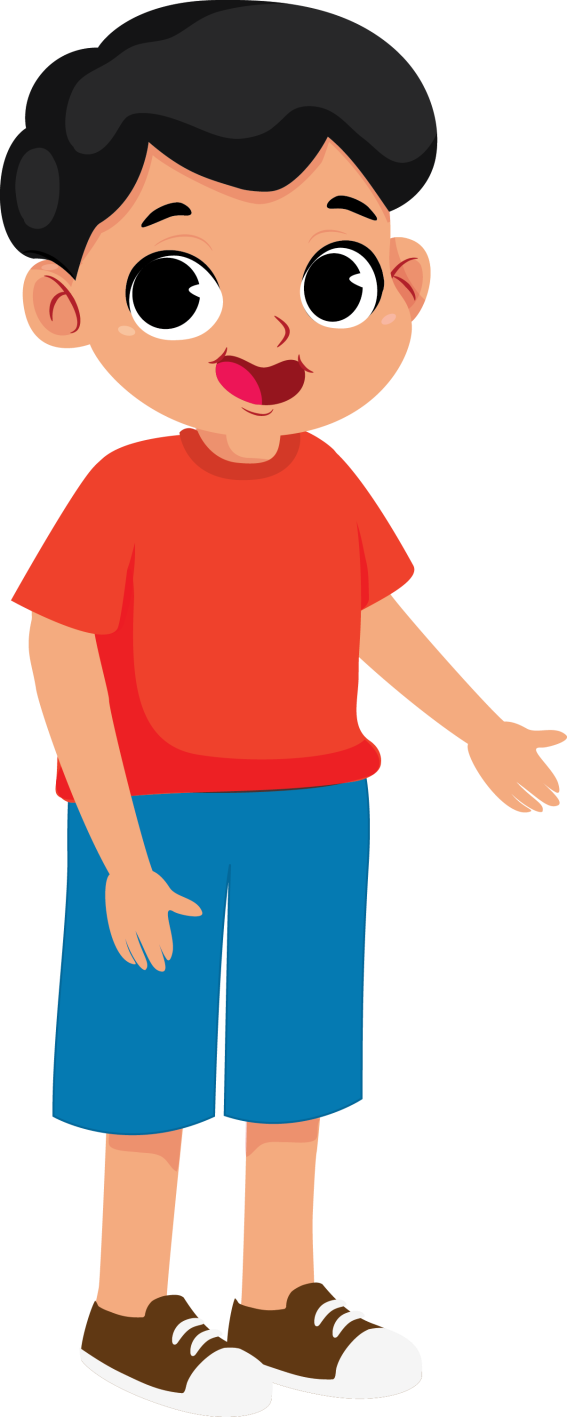 Lingkungan sehat bebas dari sampah.
Sampah yang berasal dari makhluk hidup disebut sampah organik.
Sampah yang bukan dari makhluk hidup disebut sampah anorganik.
Sisa buah
Botol bekas
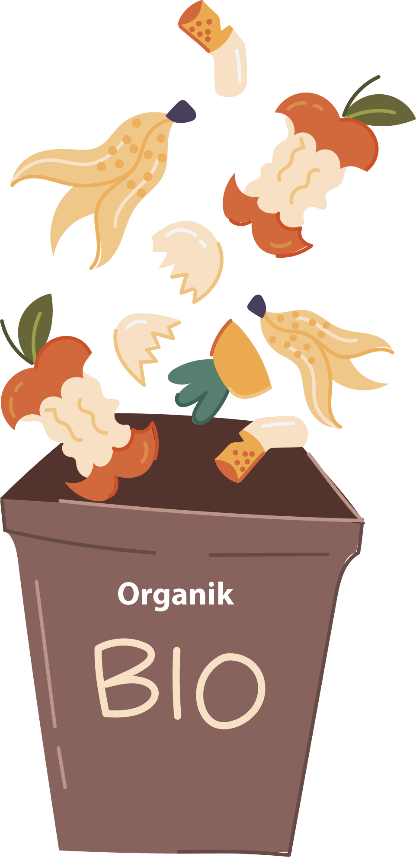 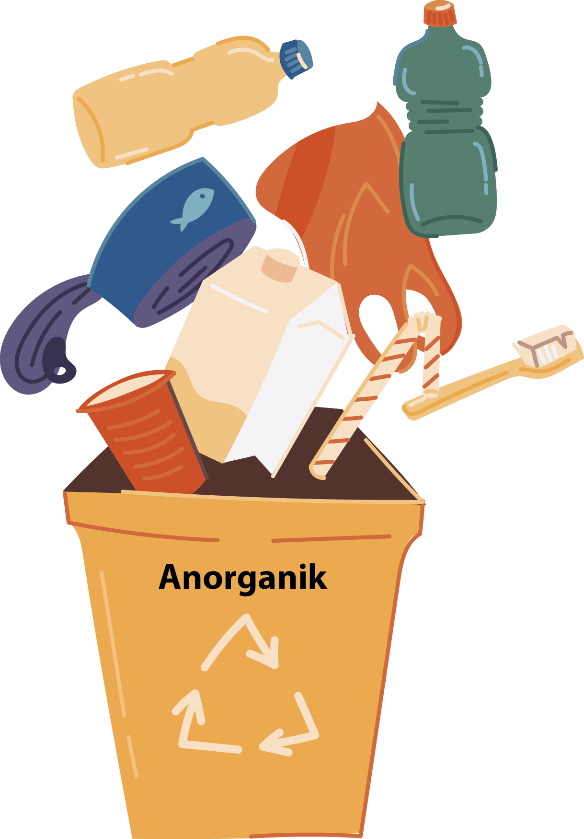 Cangkang telur
Sisa kemasan
Plastik
Daun kering
Kulit buah
Sisa makanan
Kertas bekas
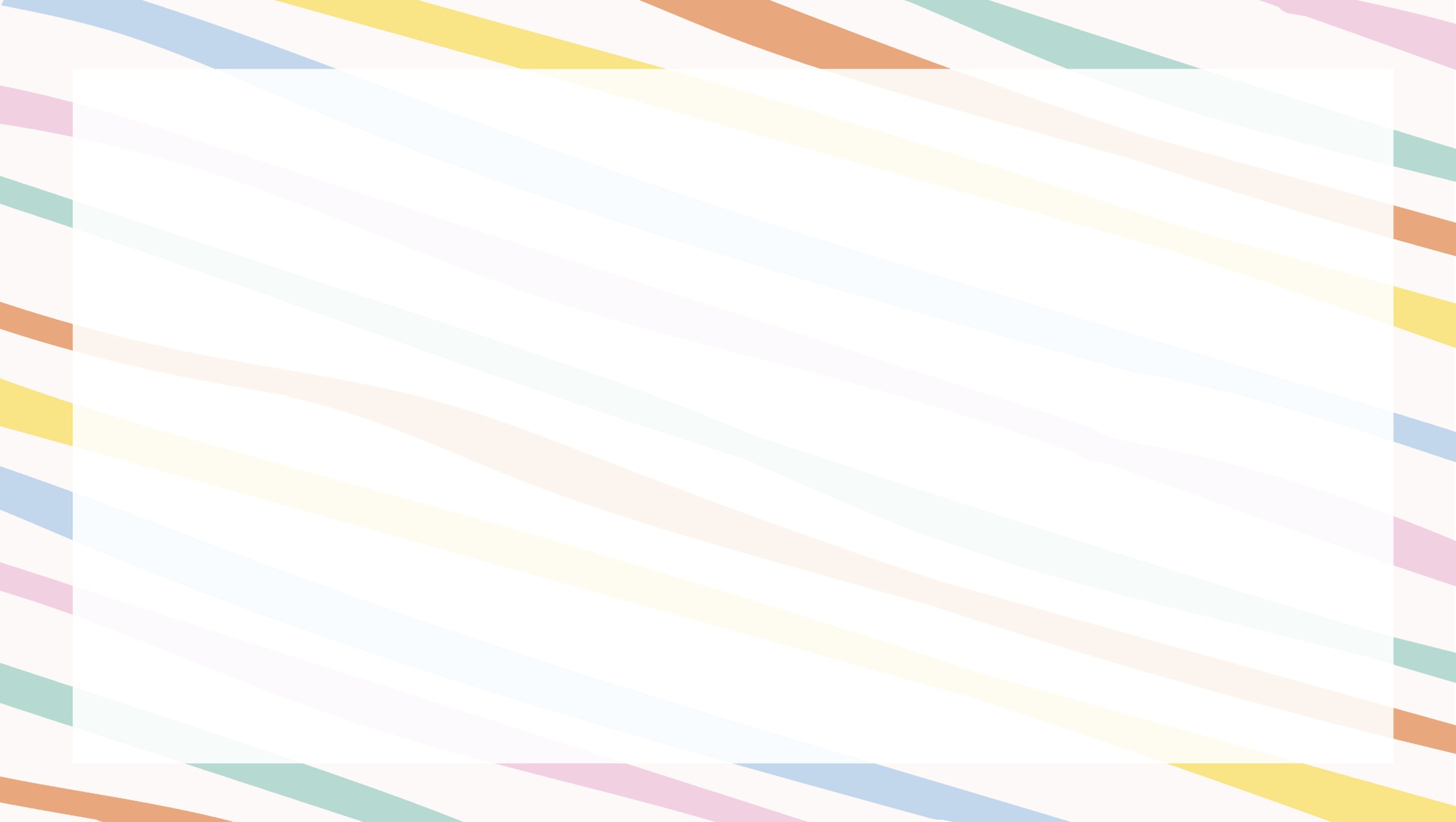 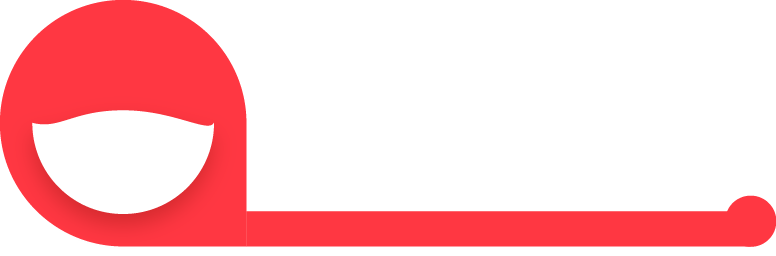 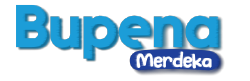 BAB
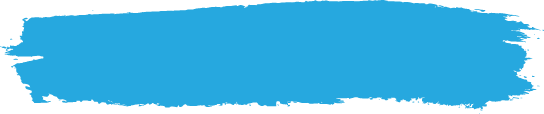 A. Peristiwa Siang dan Malam
Siang dan Malam
3
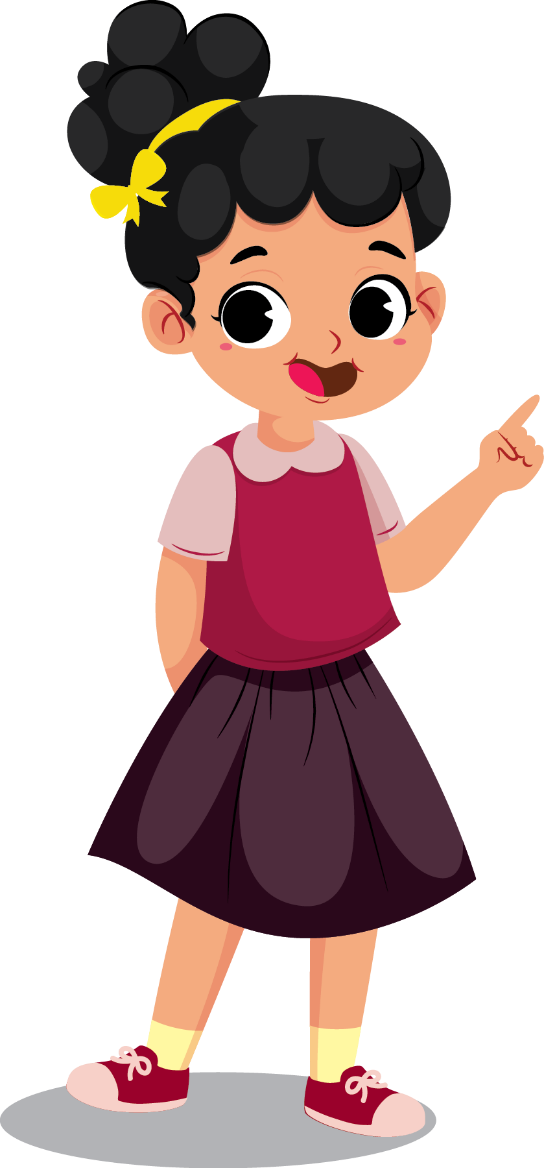 Setiap hari, ada pergantian waktu.
Ada pagi, siang, sore, dan malam hari.
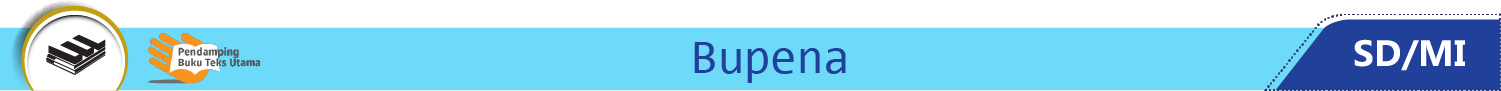 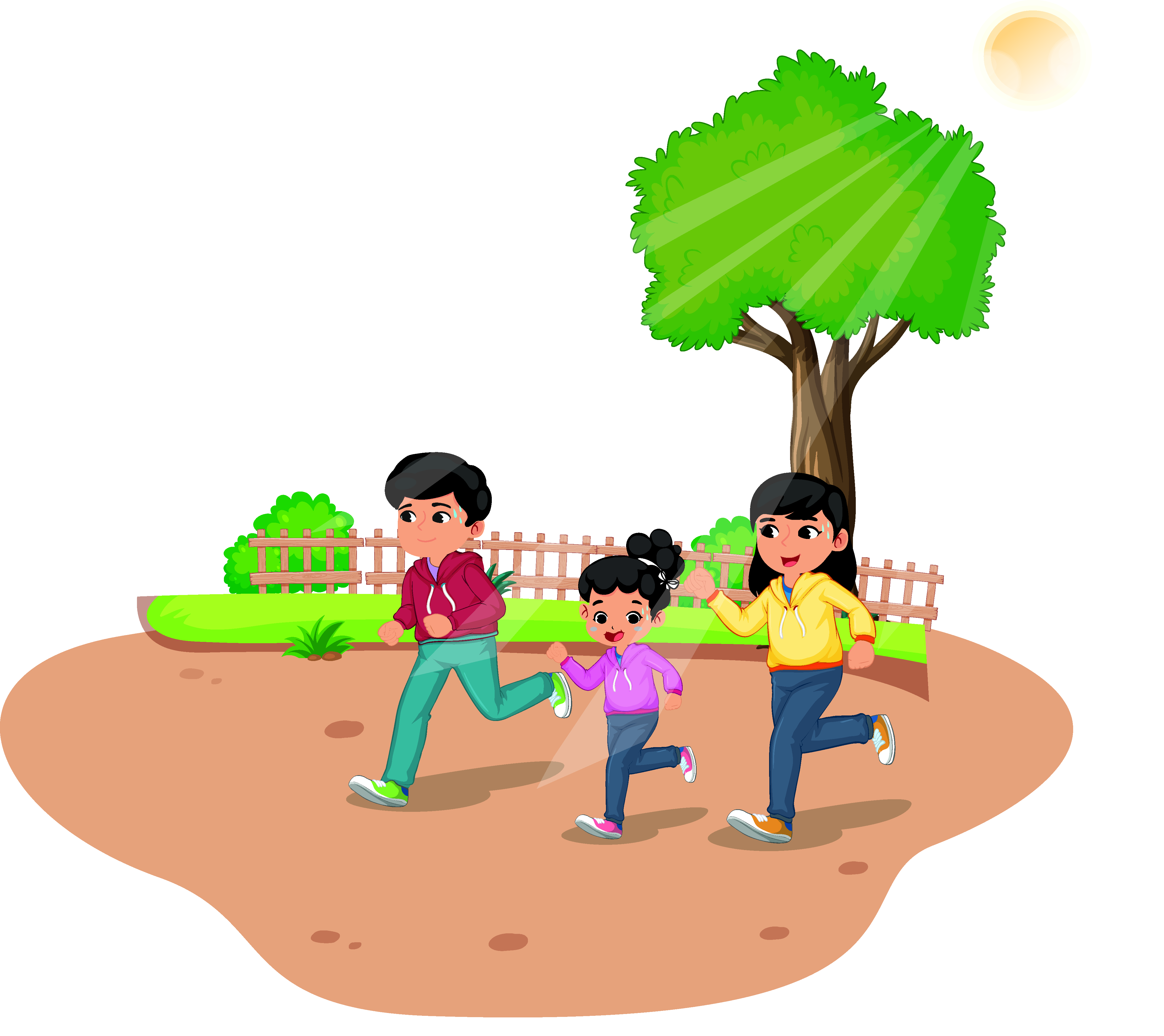 Pada pagi hari, udara terasa sejuk.
Pada pagi hari, matahari terbit.
Sinar matahari pagi baik untuk kesehatan.
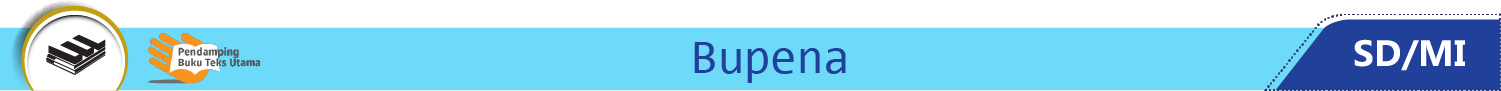 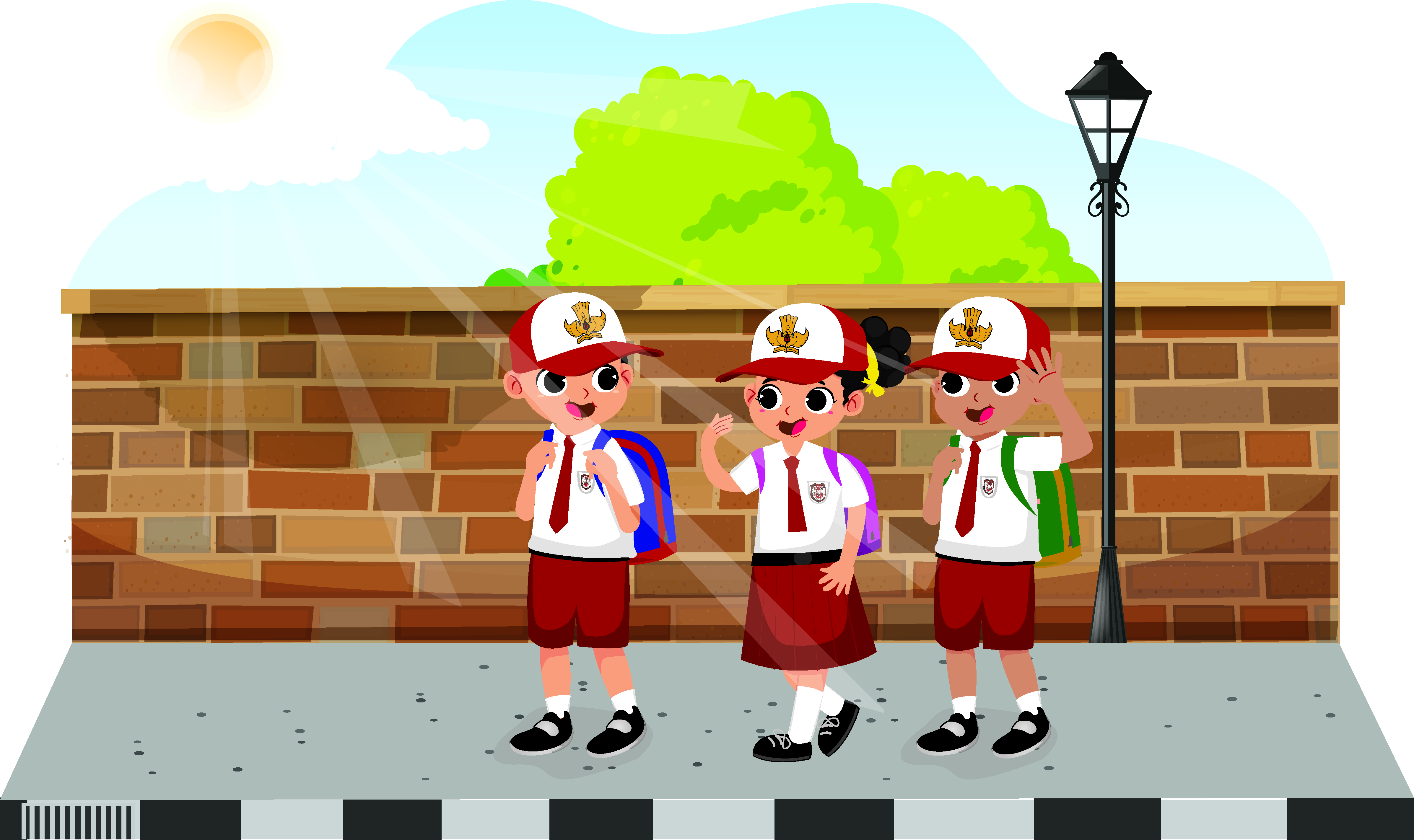 Pada siang hari, langit terasa terang.
Pada tengah hari, matahari tampak tepat di atas kita.
Jangan lupa gunakan topi agar tidak kepanasan.
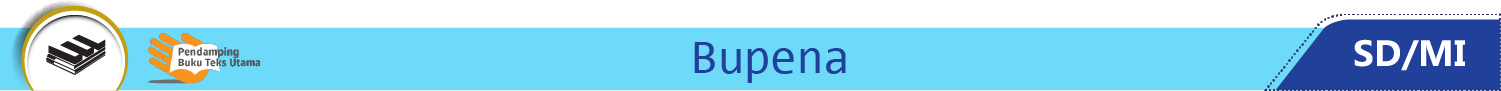 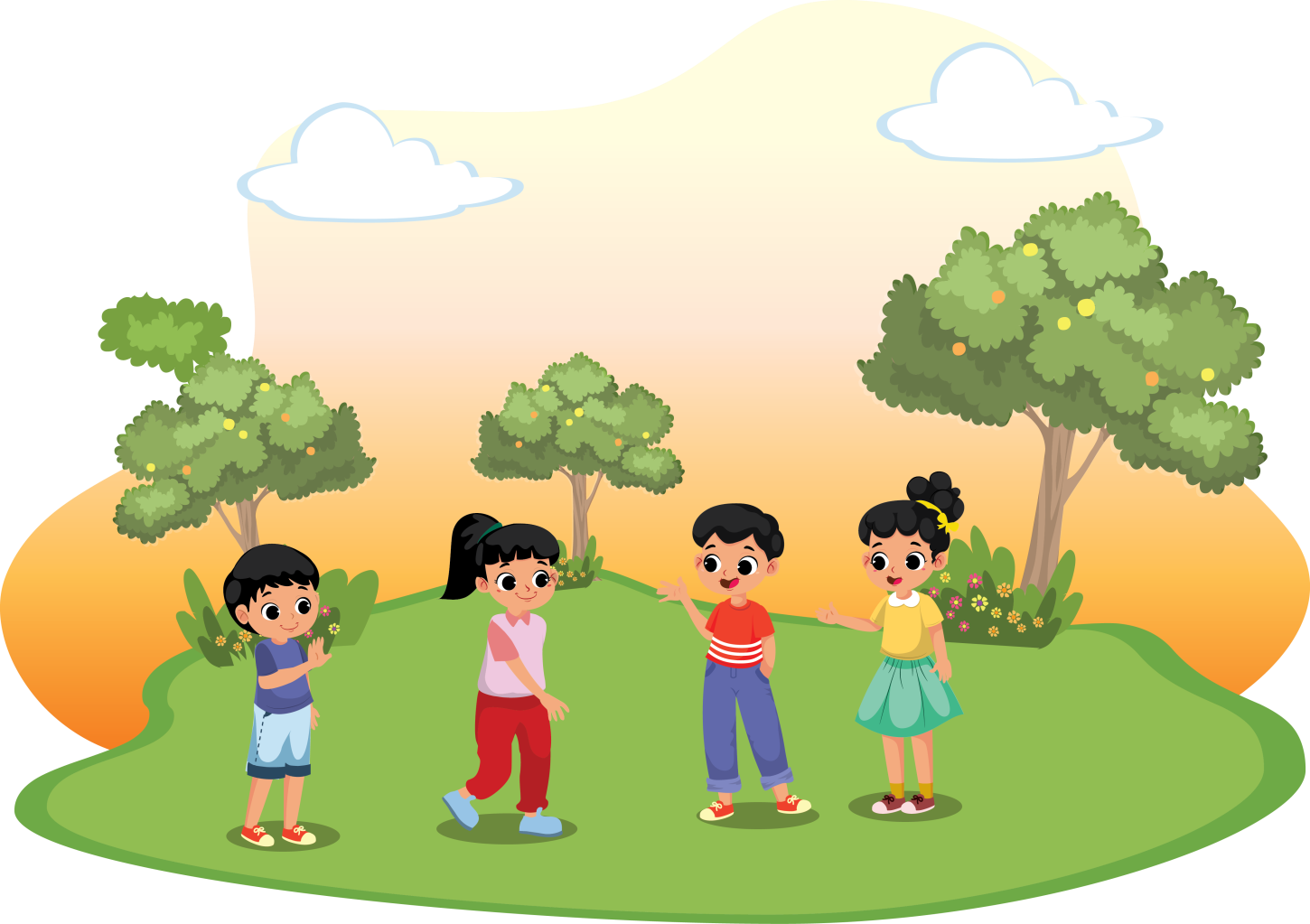 Pada sore hari, udara terasa lebih sejuk.
Lama-kelamaan langit mulai gelap.
Ini pertanda matahari akan tebenam.
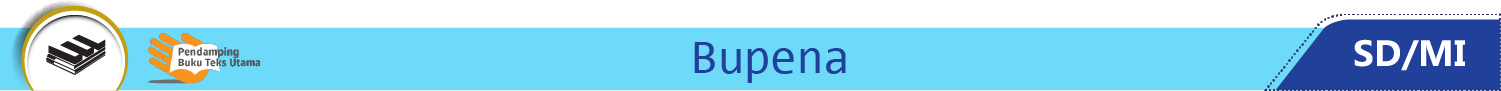 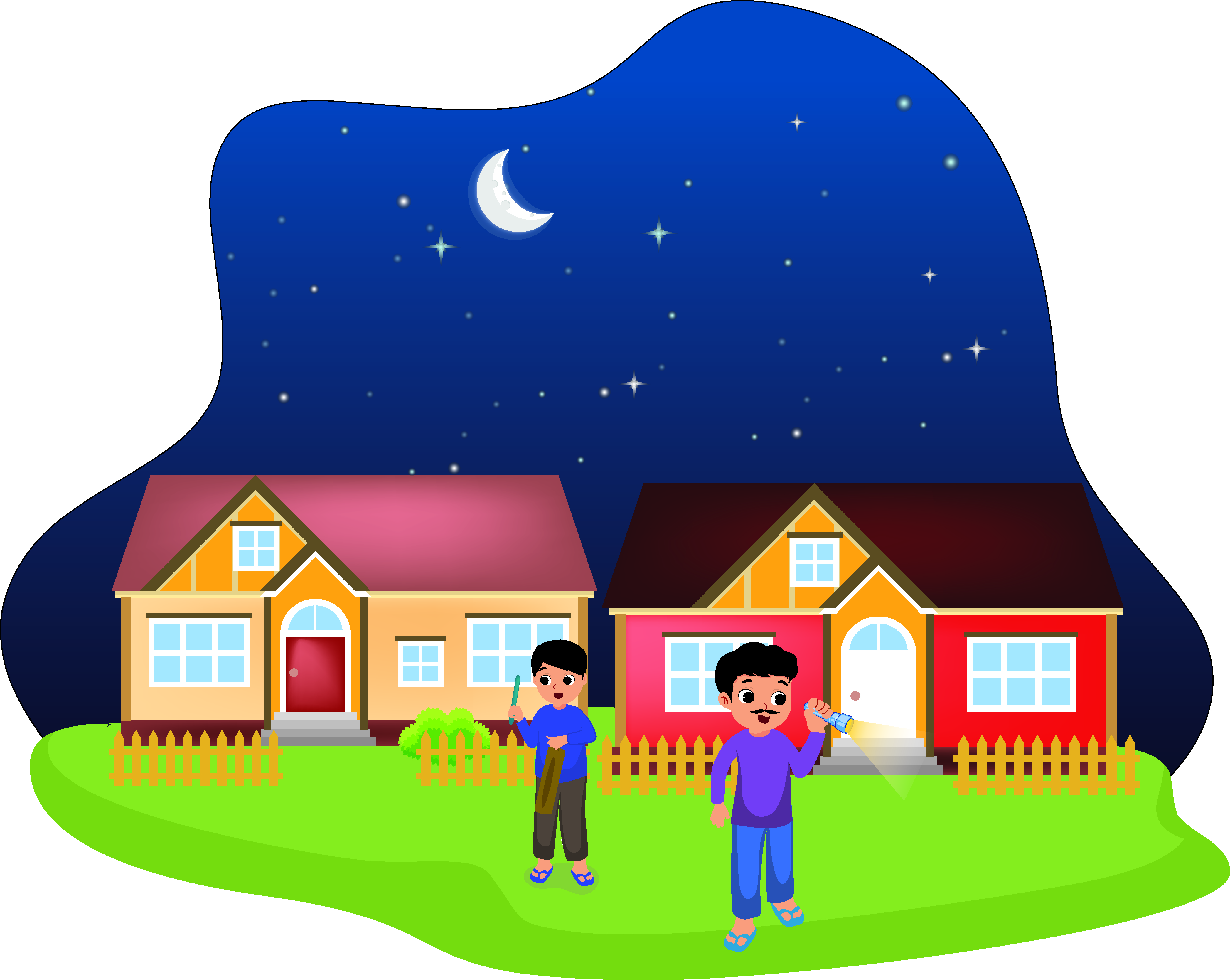 Pada malam hari, langit tampak gelap.
Udara terasa lebih dingin.
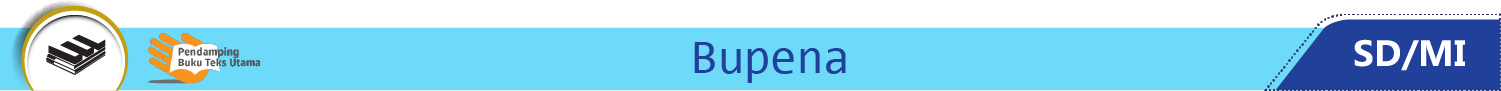 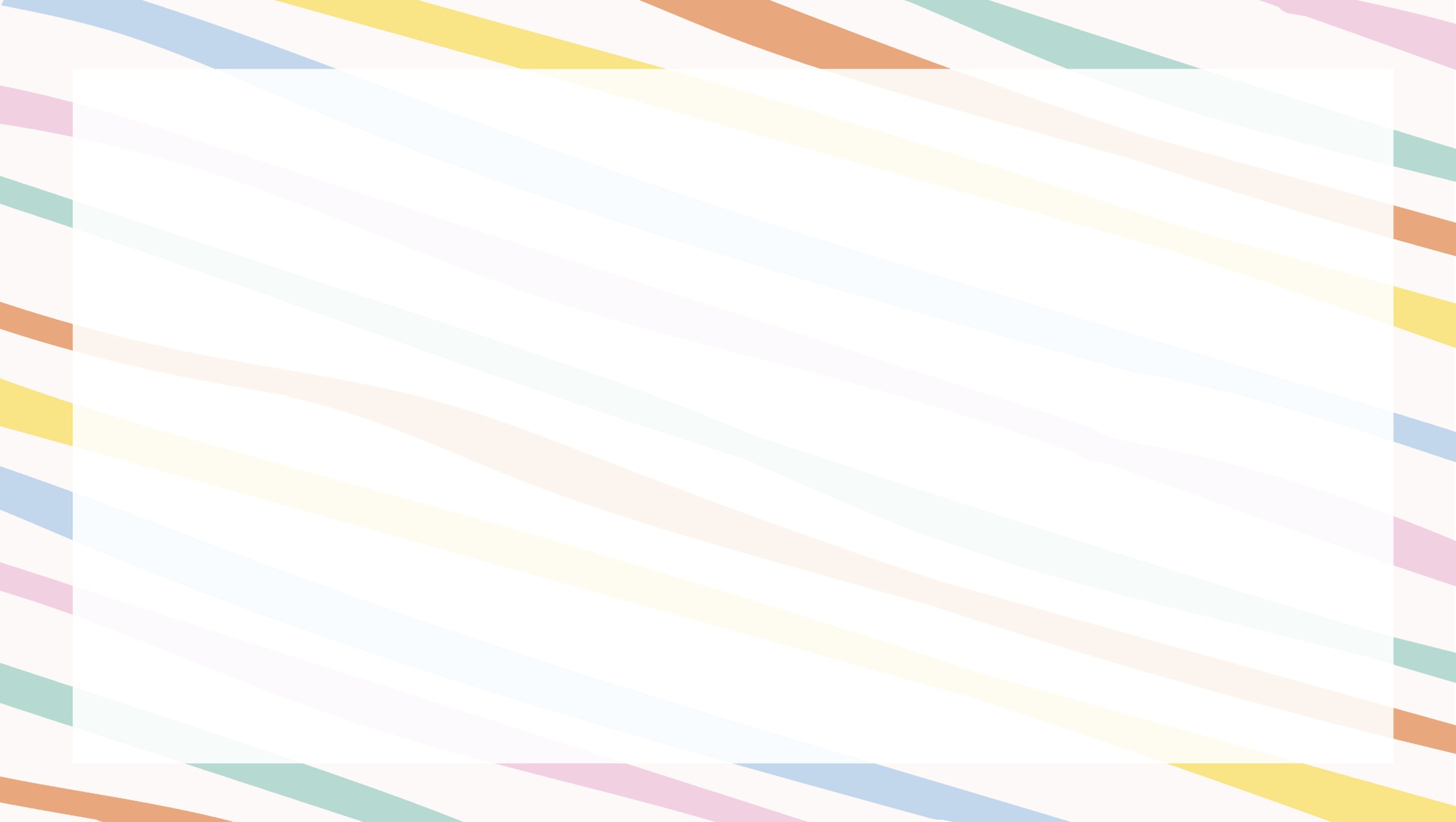 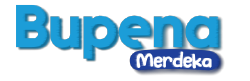 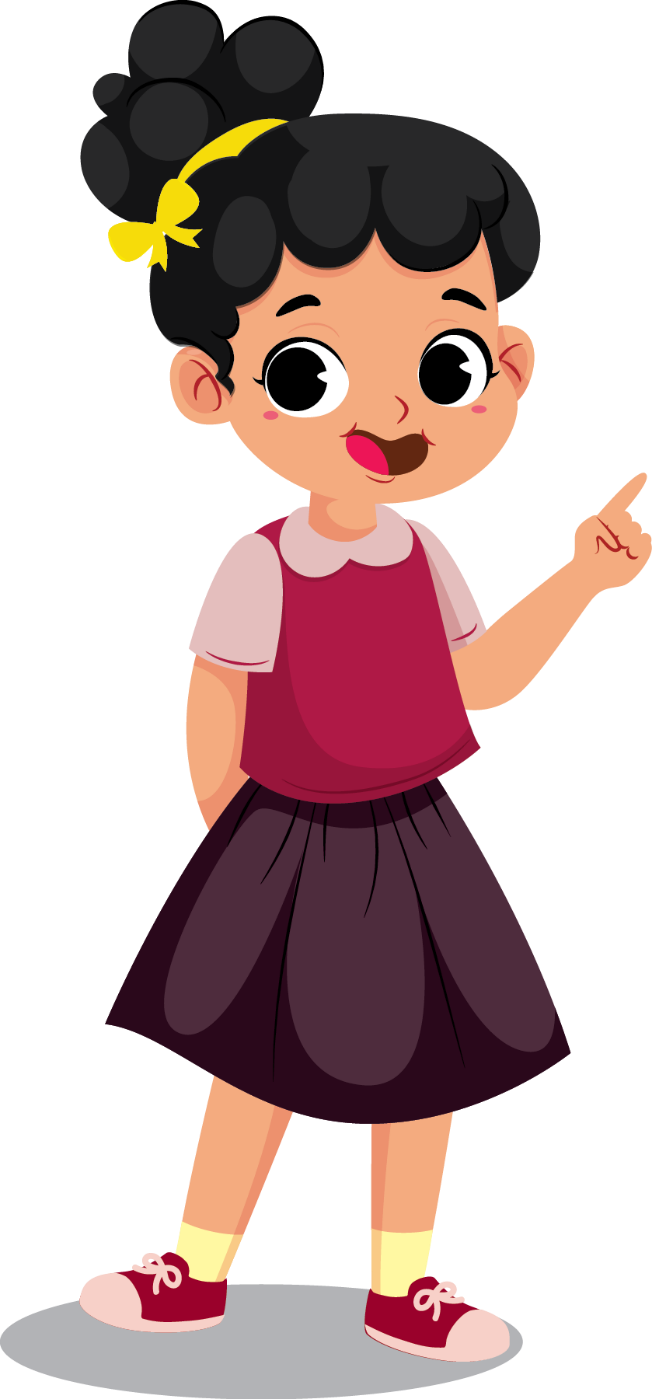 Pada malam hari yang cerah, kita dapat melihat banyak bintang.
Cahaya bintang tampak berkelap-kelip.
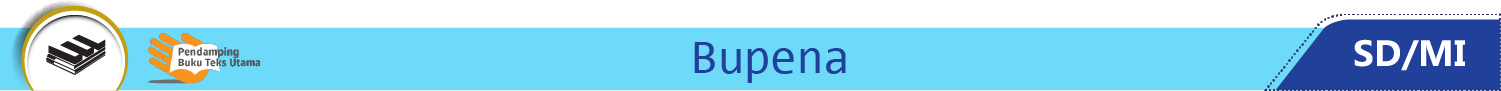 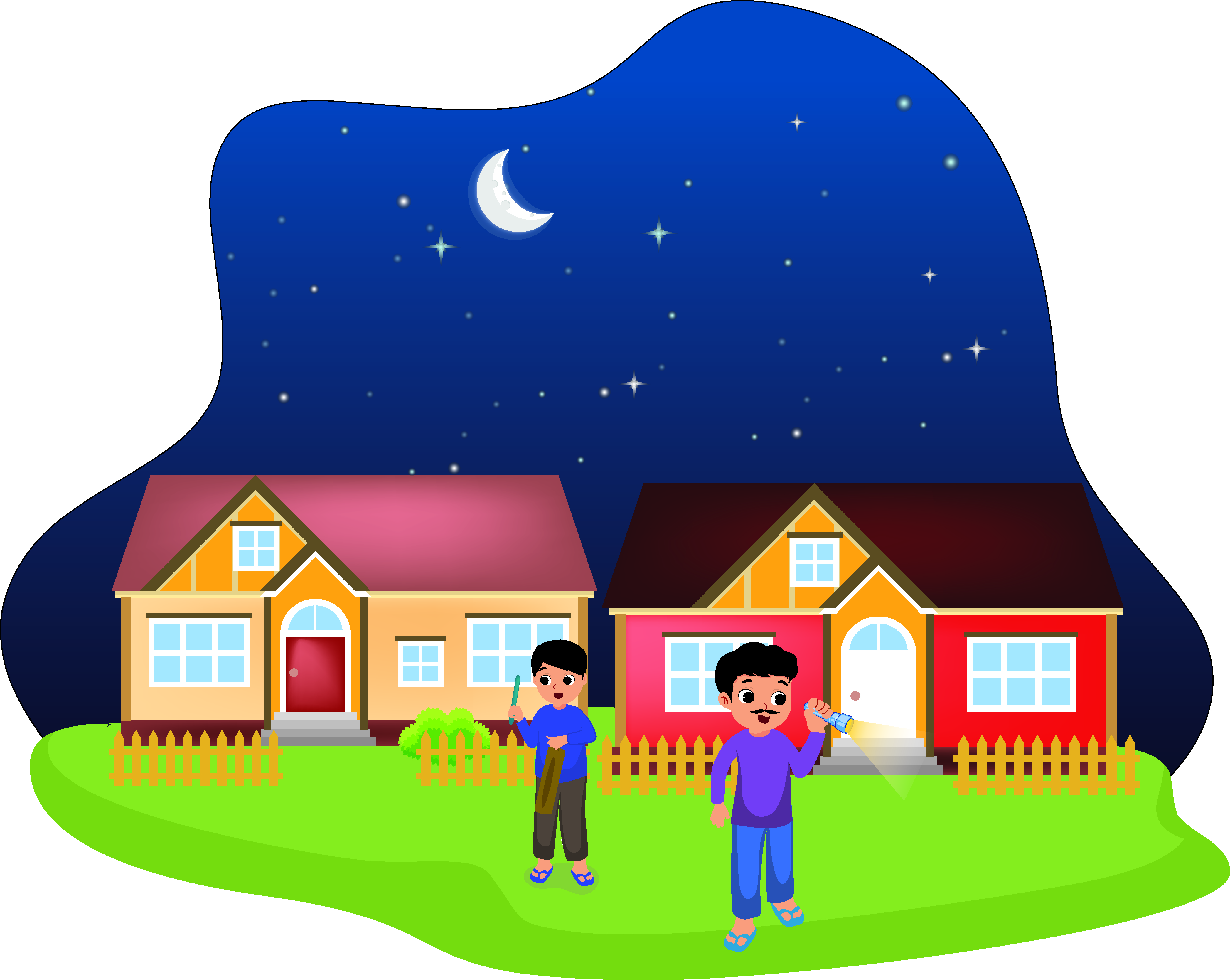 Pada malam hari, tampak bulan.
Bentuk bulan dapat berubah-ubah.
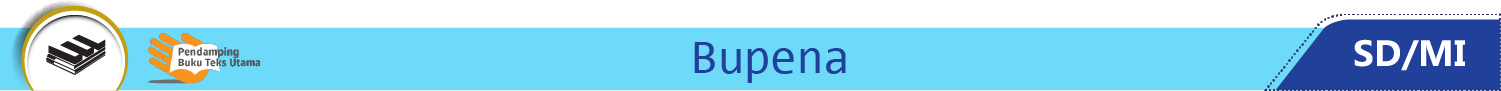 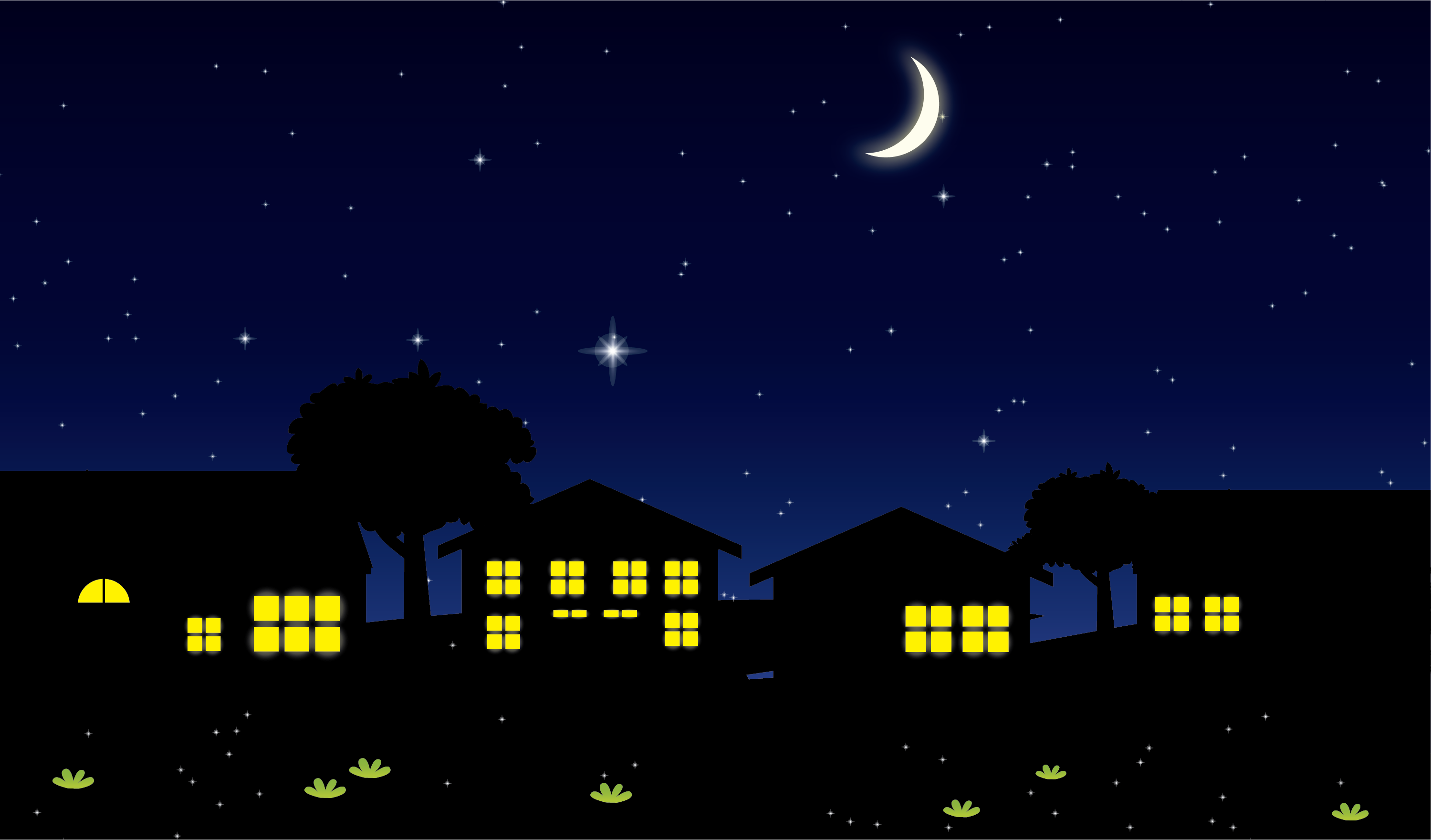 Kadang berbentuk bulan sabit.
Kadang berbentuk bulan separuh.
Kadang berbentuk bulan purnama.
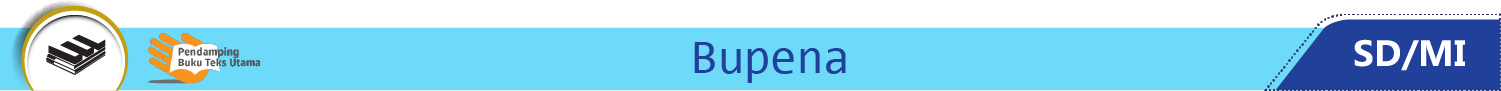 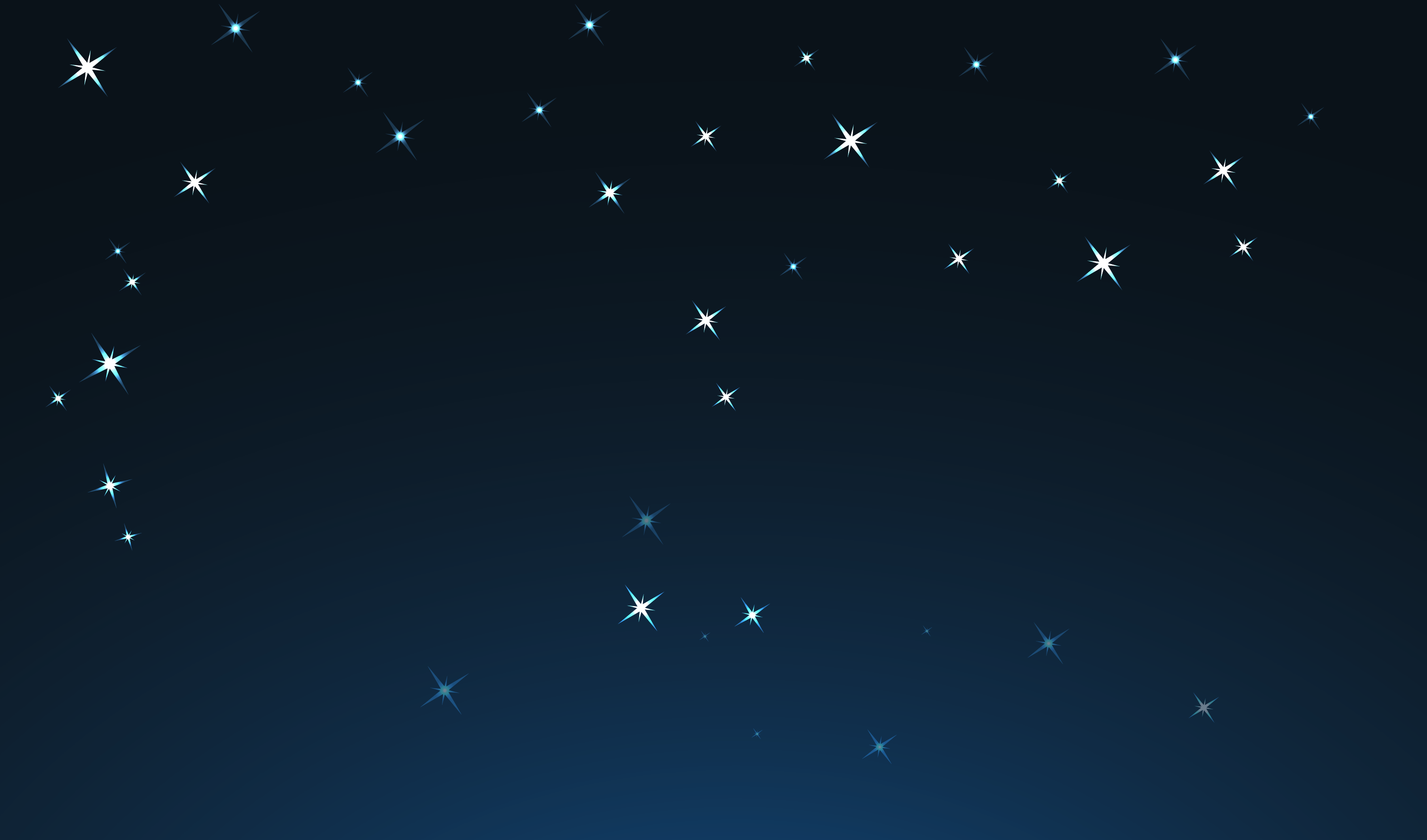 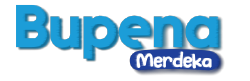 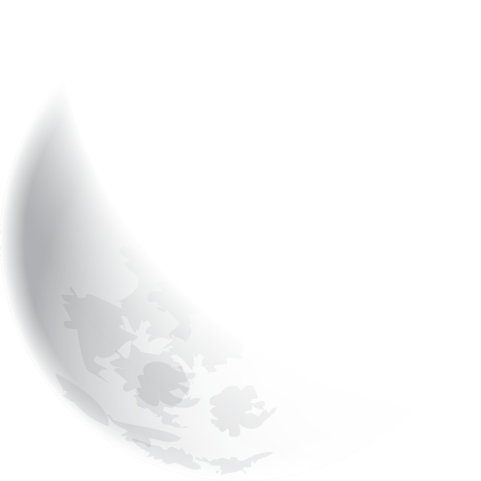 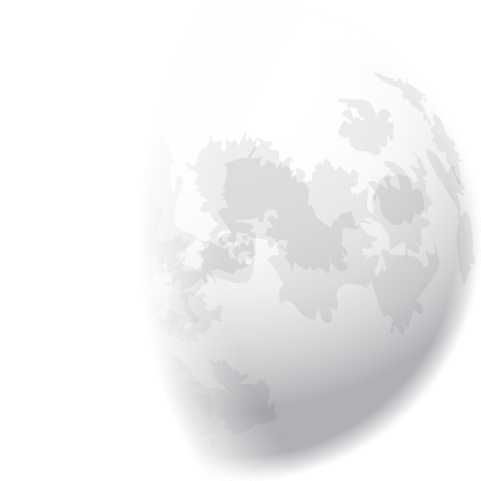 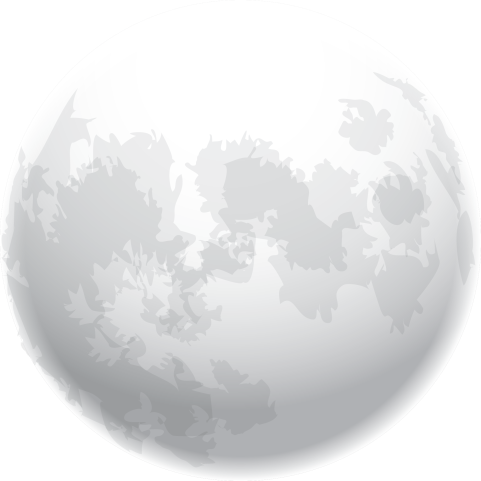 Bulan 
setengah
Bulan sabit
Bulan sebagian
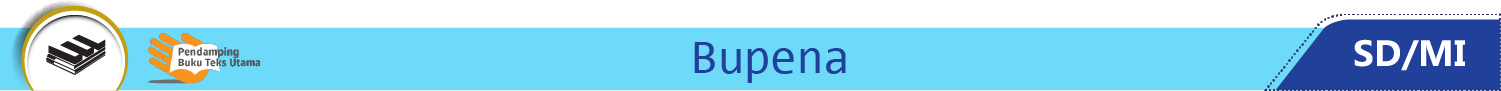 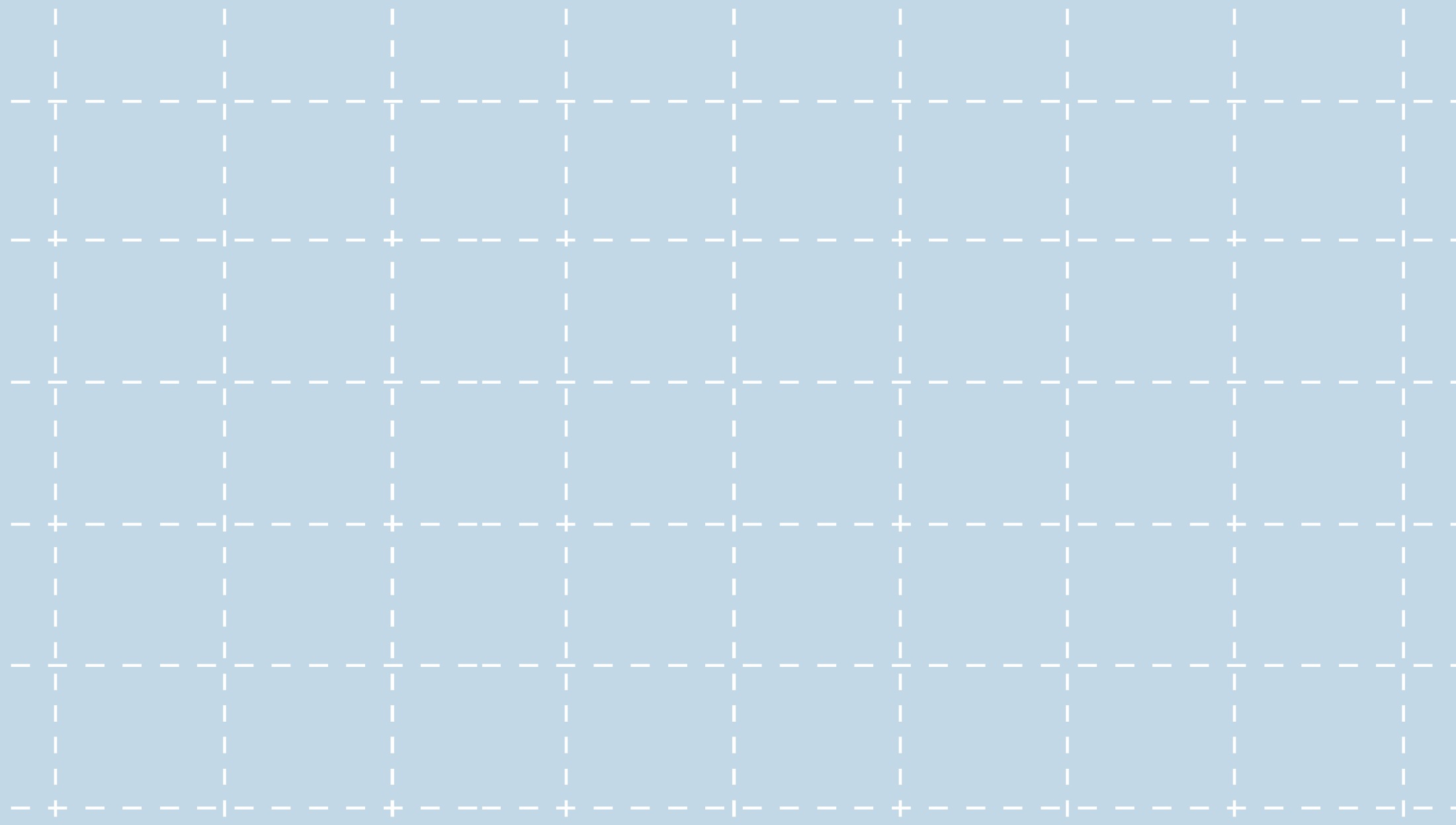 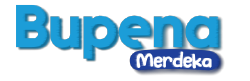 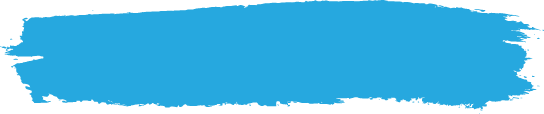 B. Kegiatan Sehari-hari
Aku memulai kegiatanku pada pagi hari.
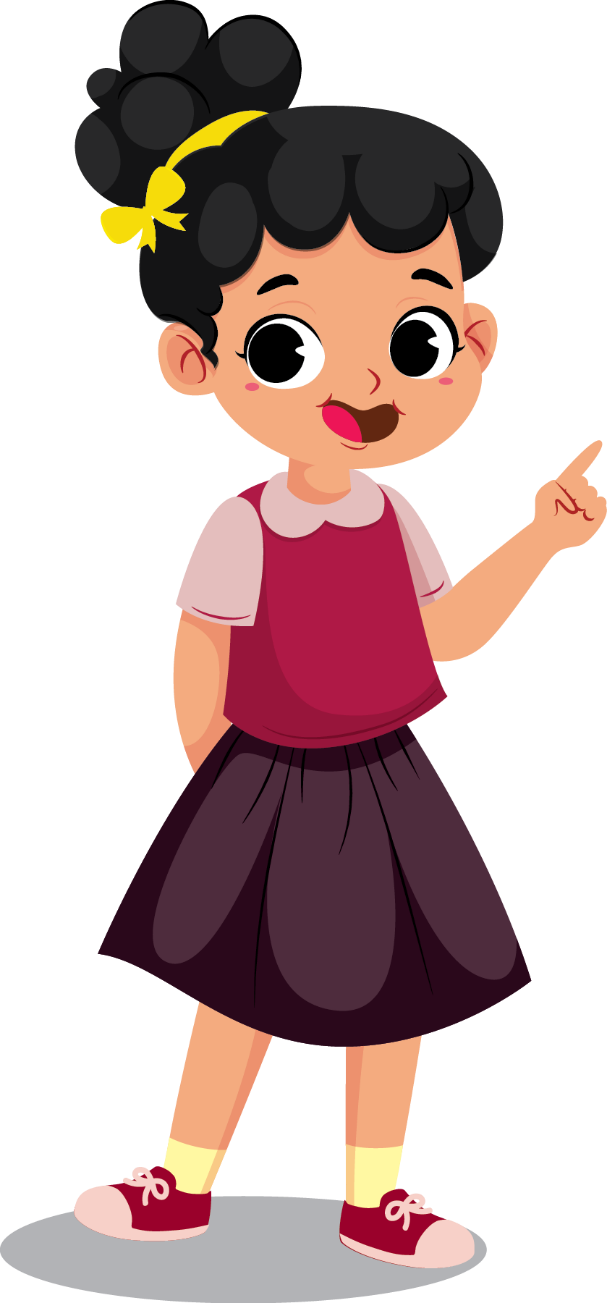 Aku bangun tidur, mandi, dan makan sarapan.
Pada siang dan sore hari, aku juga melakukan kegiatan.
Misalnya, tidur siang, bermain, dan membantu ibu.
Pada malam hari, aku istirahat.
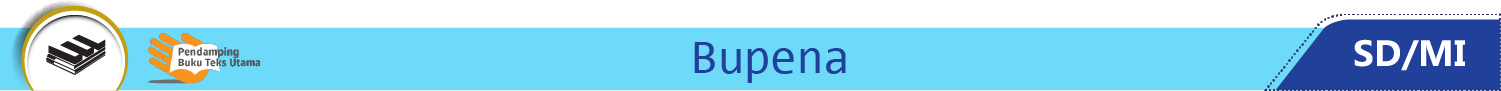 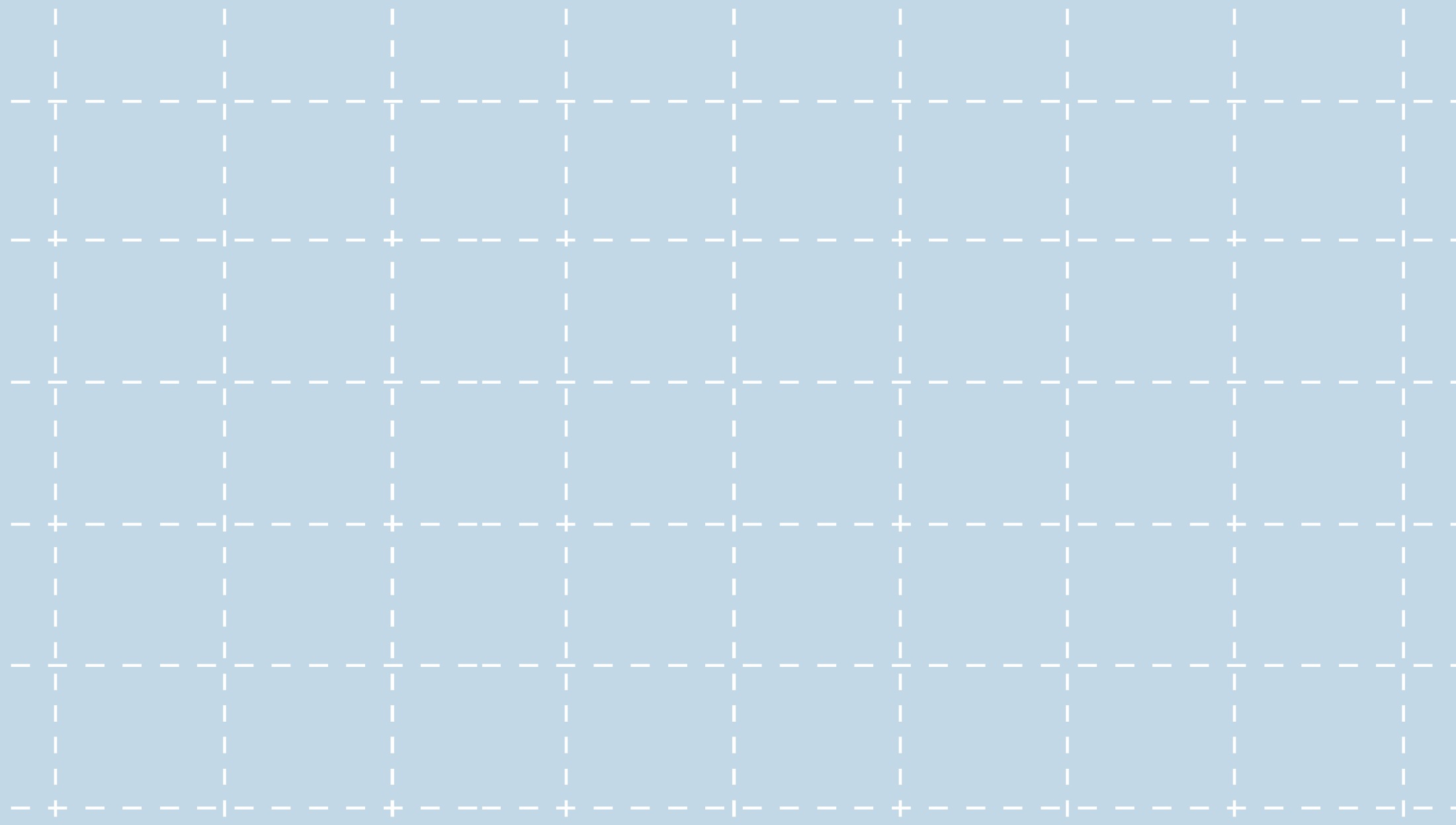 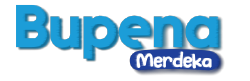 Ada kegiatan yang dilakukan pada pagi hari.
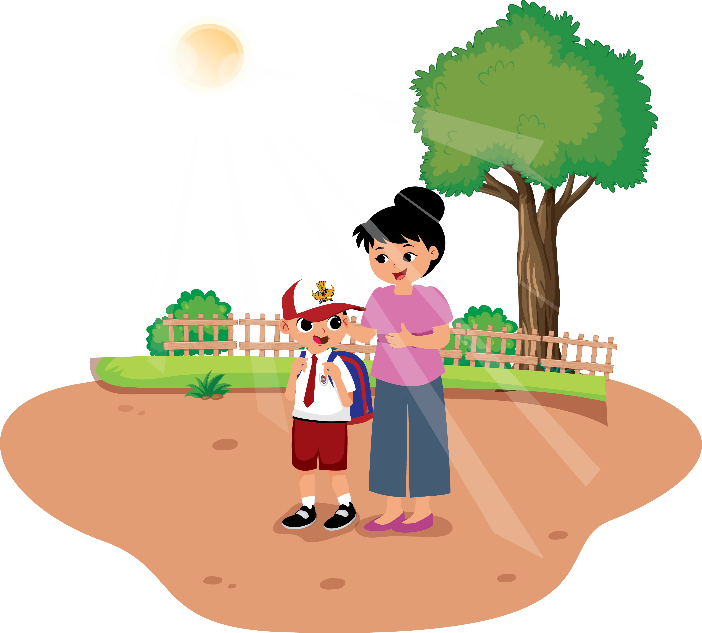 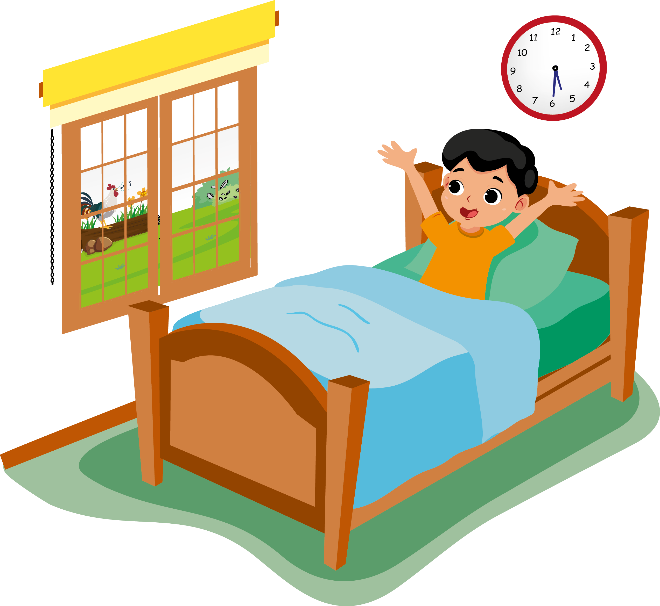 Berangkat sekolah.
Bangun tidur.
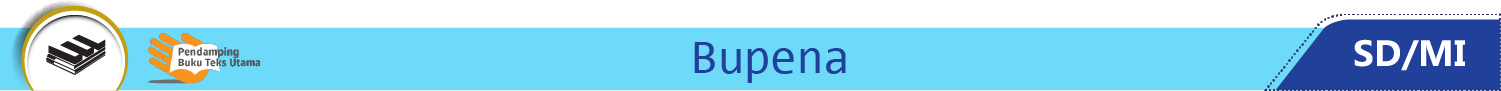 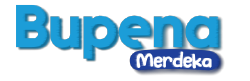 Ada kegiatan yang dilakukan pada siang hari.
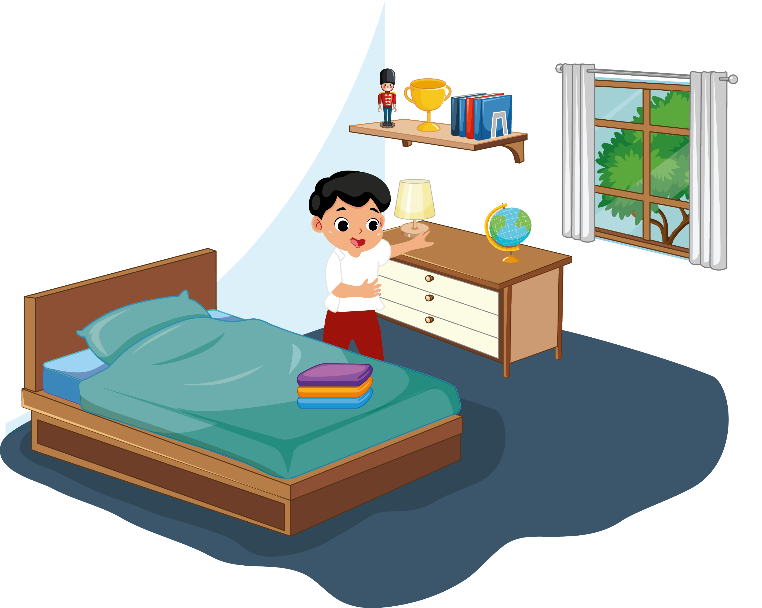 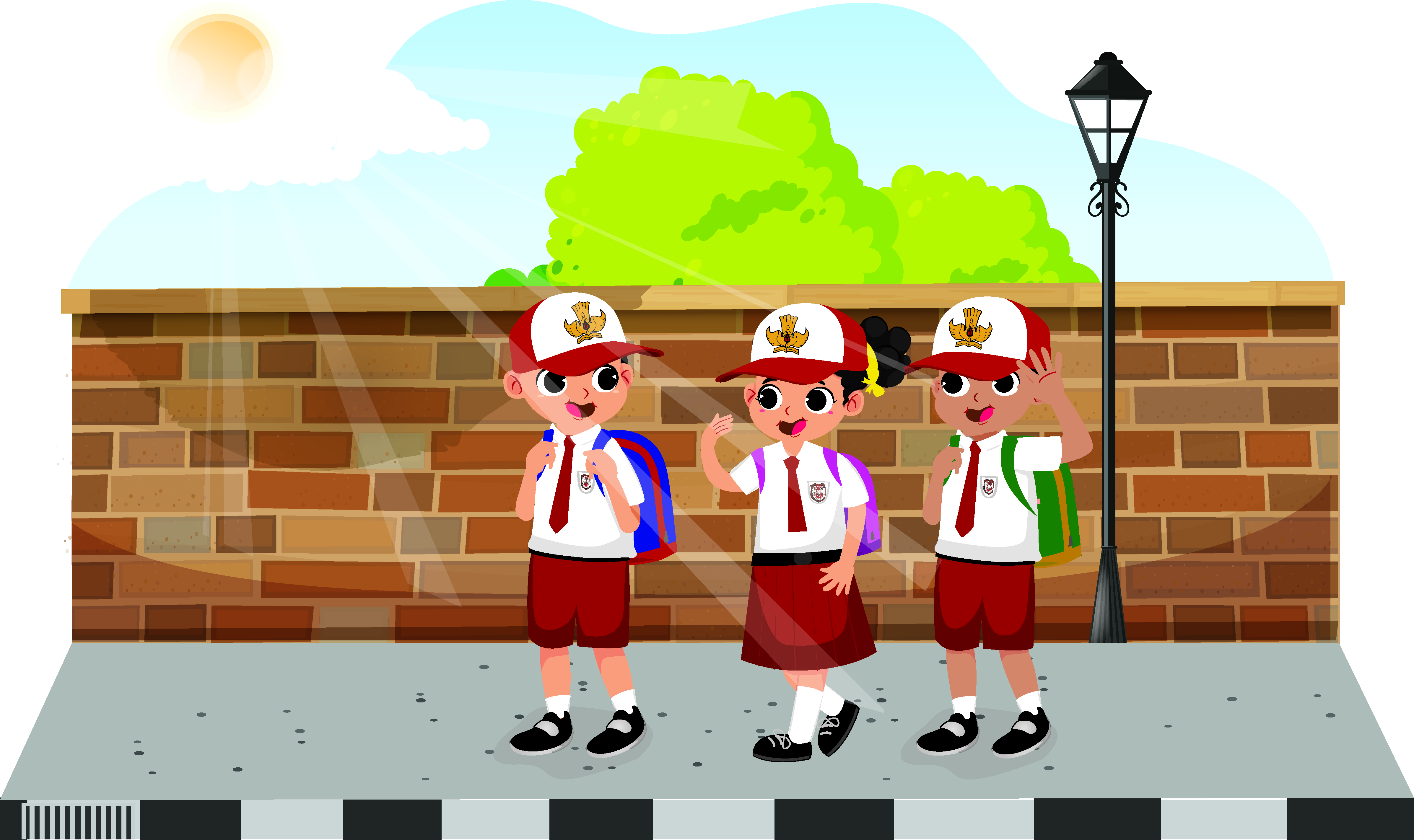 Mengganti seragam dengan pakaian rumah.
Pulang sekolah.
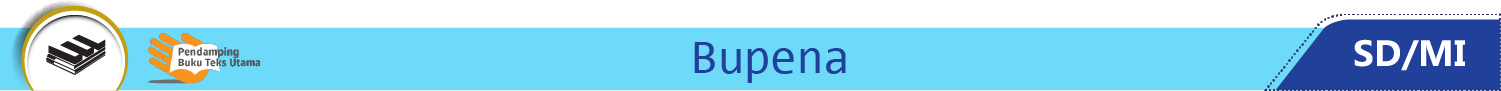 Ada kegiatan yang dilakukan pada sore hari.
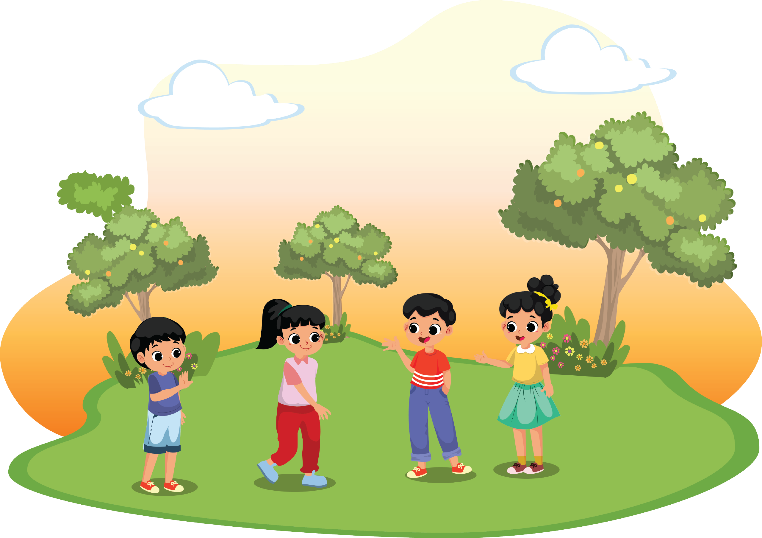 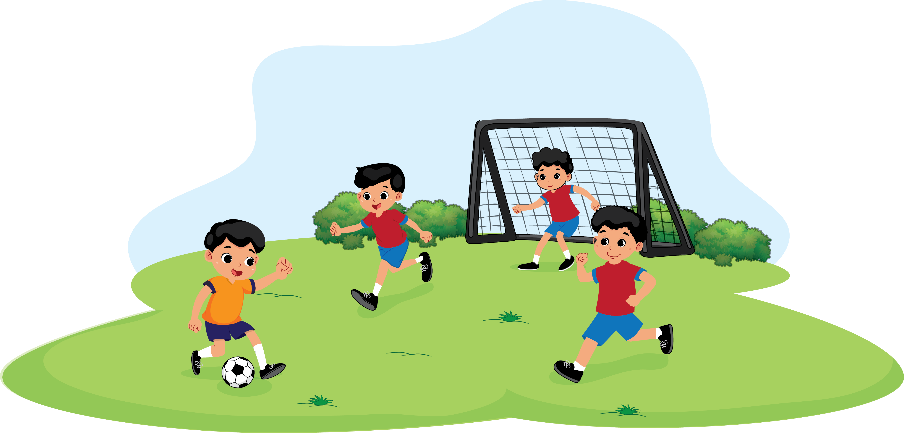 Bermain bola bersama teman-teman.
Pulang bermain dengan teman-teman.
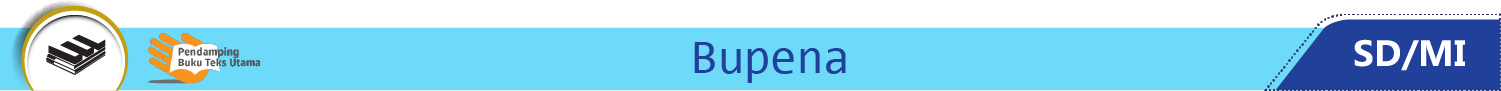 Ada kegiatan yang dilakukan pada malam hari.
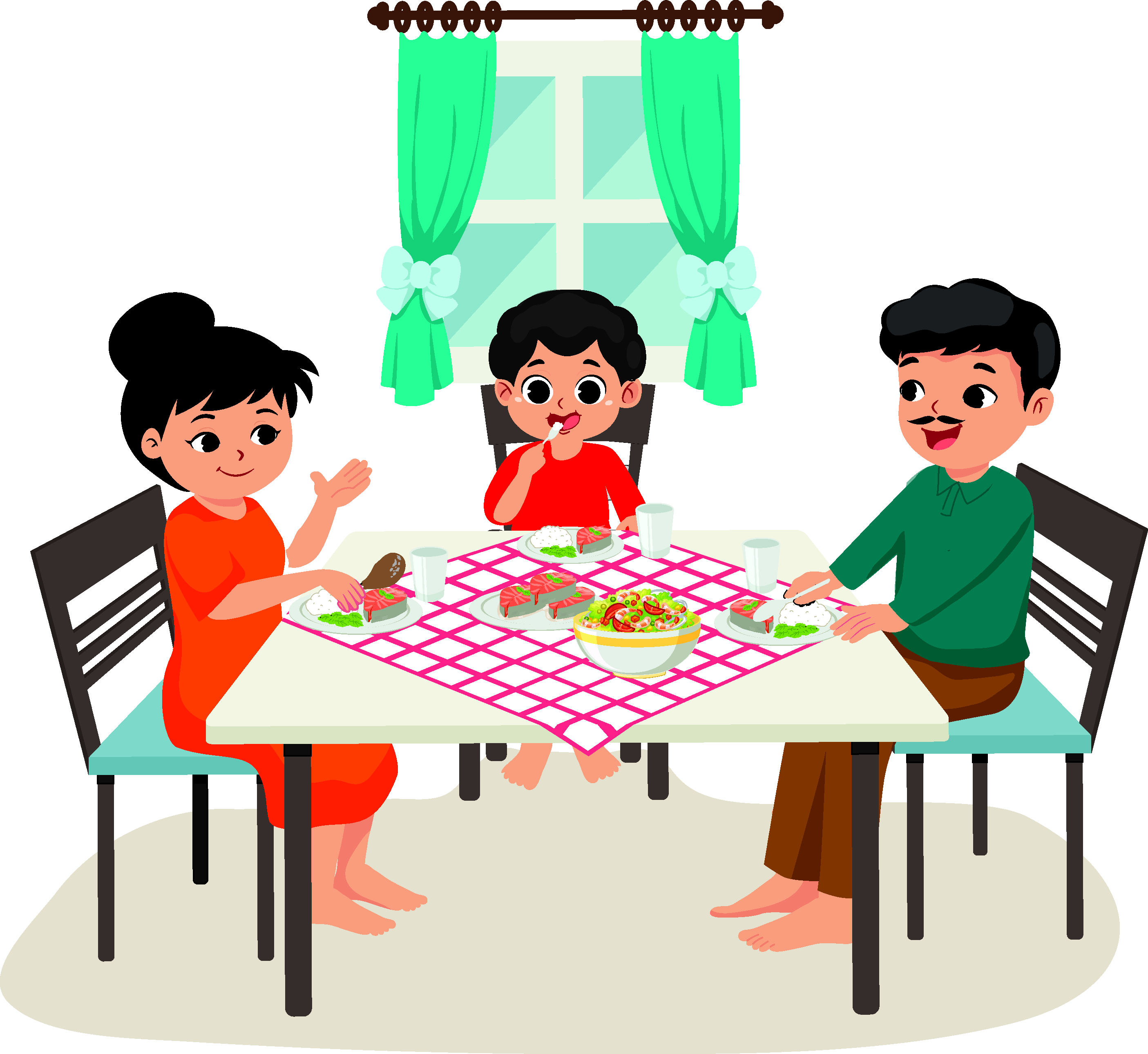 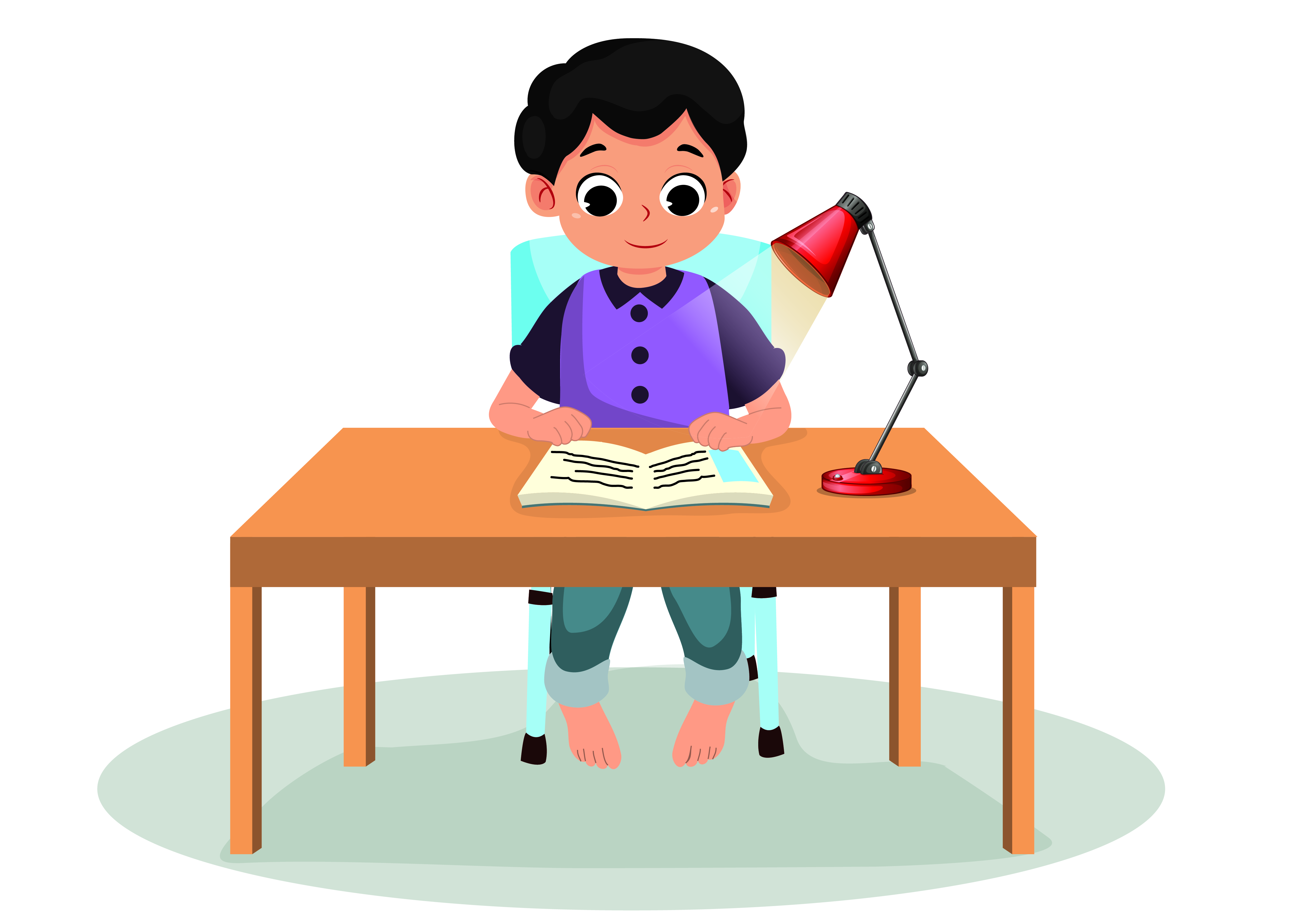 Makan malam bersama ayah dan ibu.
Belajar untuk esok hari.
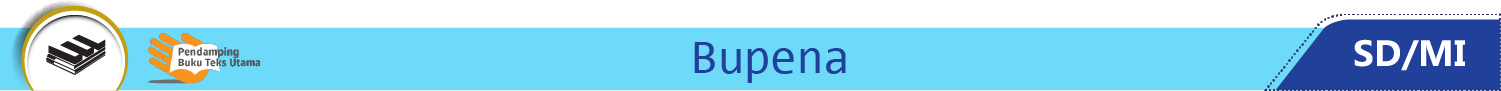